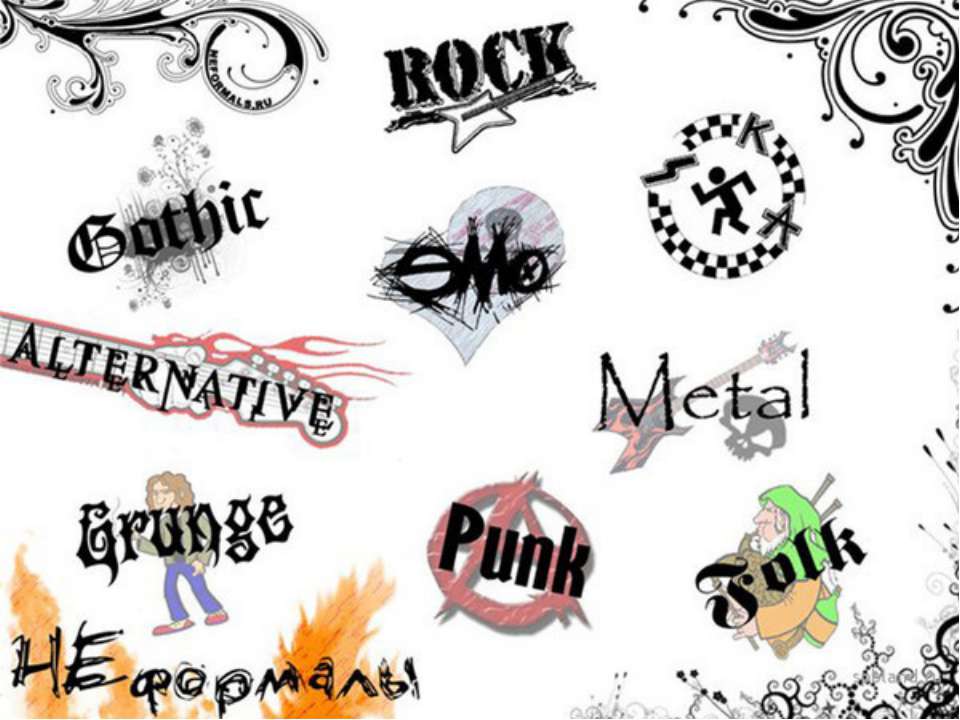 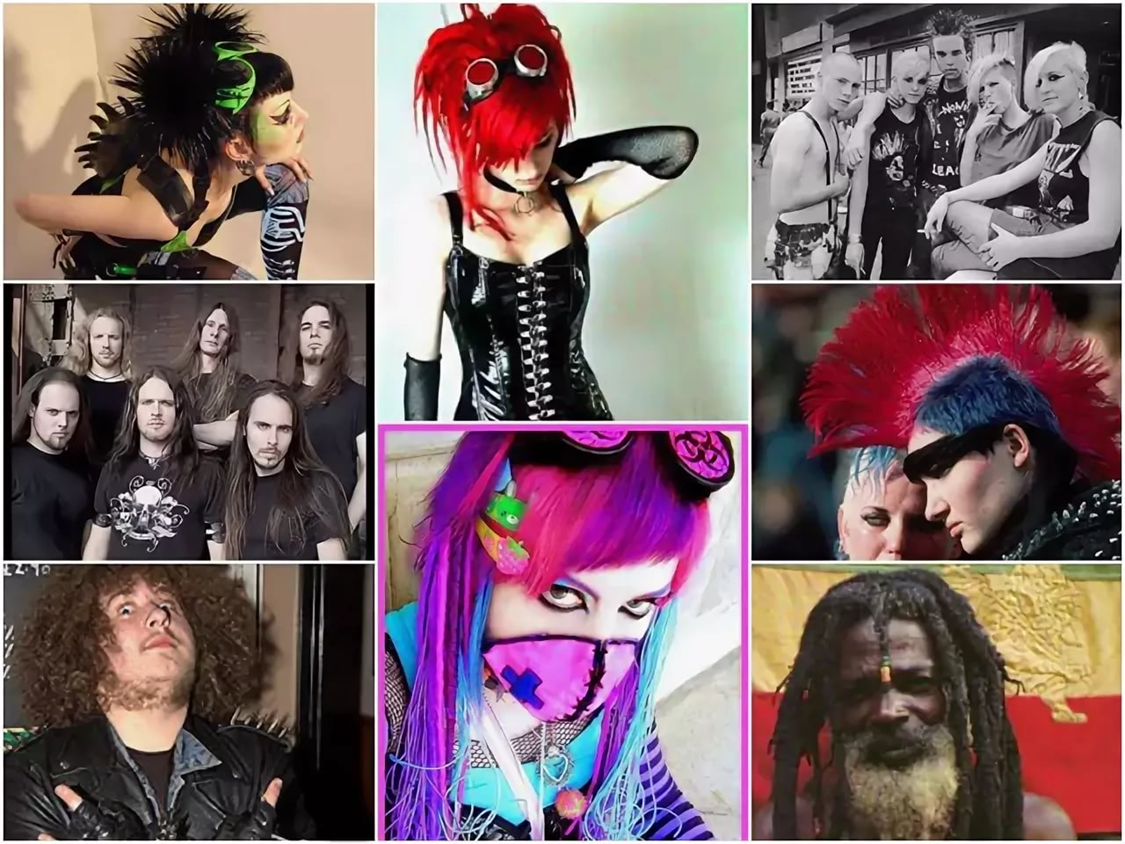 Молодёжные  субкультуры
За или против?
История термина
В 1950 г. американский социолог Дэвид Райэмен в своих исследованиях вывел понятие субкультуры, как  группы людей преднамеренно избирающих стиль и ценности, предпочитаемые меньшинством. Дик Хэрбидж в своей книге «Субкультура: значение стиля» писал – субкультуры привлекают людей со схожими вкусами, которых не удовлетворяют общепринятые стандарты и ценности.
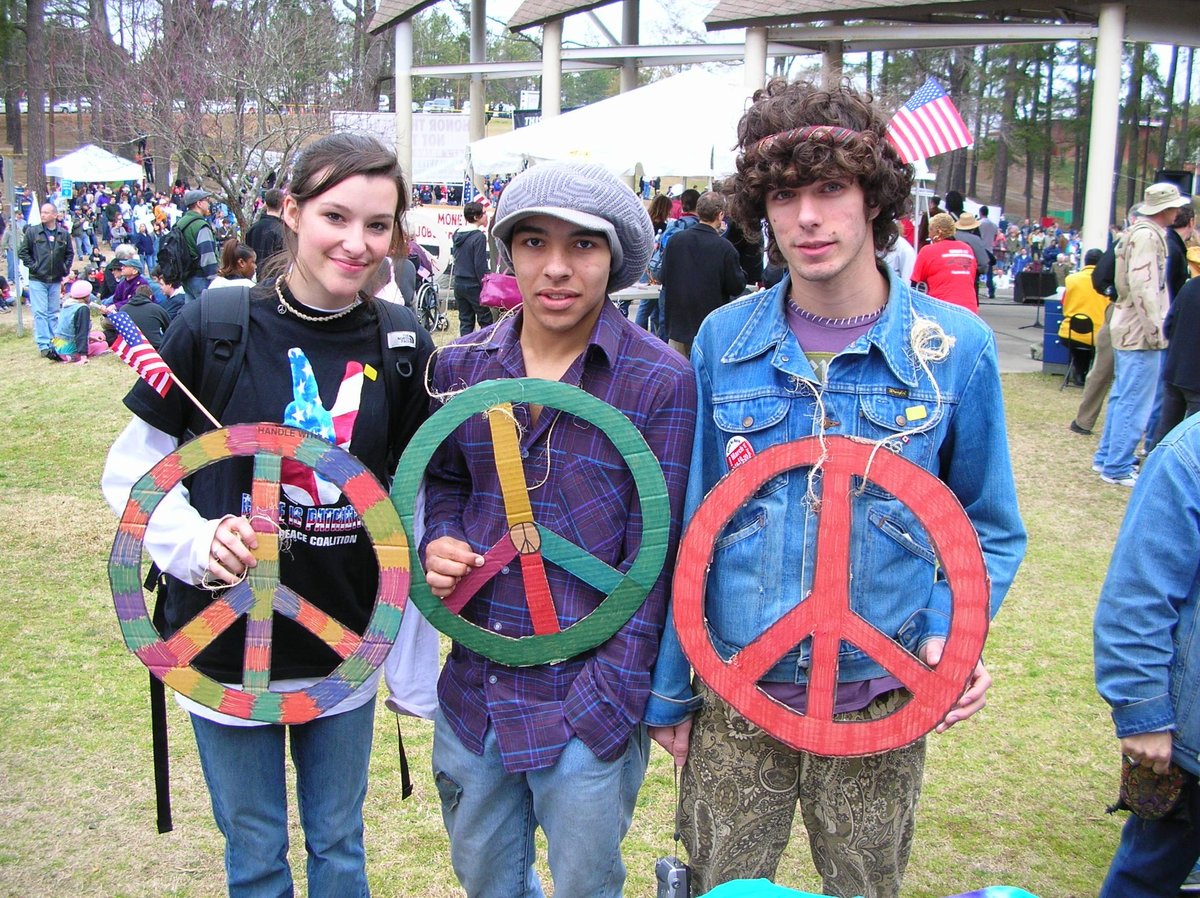 В СССР для обозначения членов 
молодёжных  субкультур использовался 
Термин «Неформальные объединения 
молодёжи», отсюда жаргонное слово 
«неформалы».
Молодёжная субкультура?
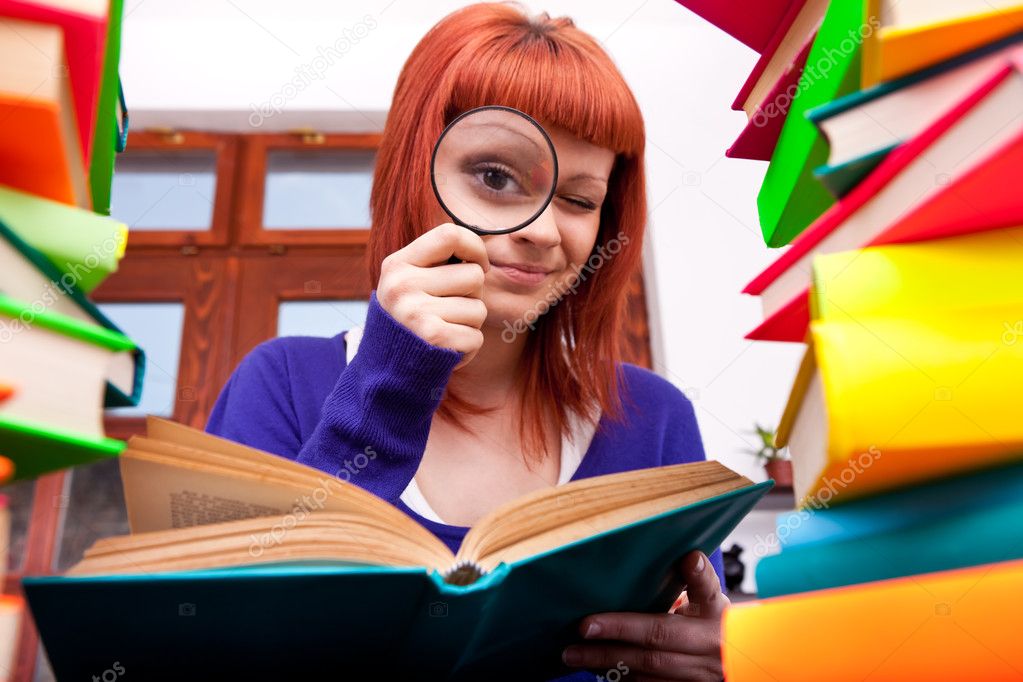 Это культура определённого молодого поколения, 
обладающего общностью:

Стиля жизни
Поведения
Групповых норм
Ценностей
Стереотипов
Отличительные черты субкультур:
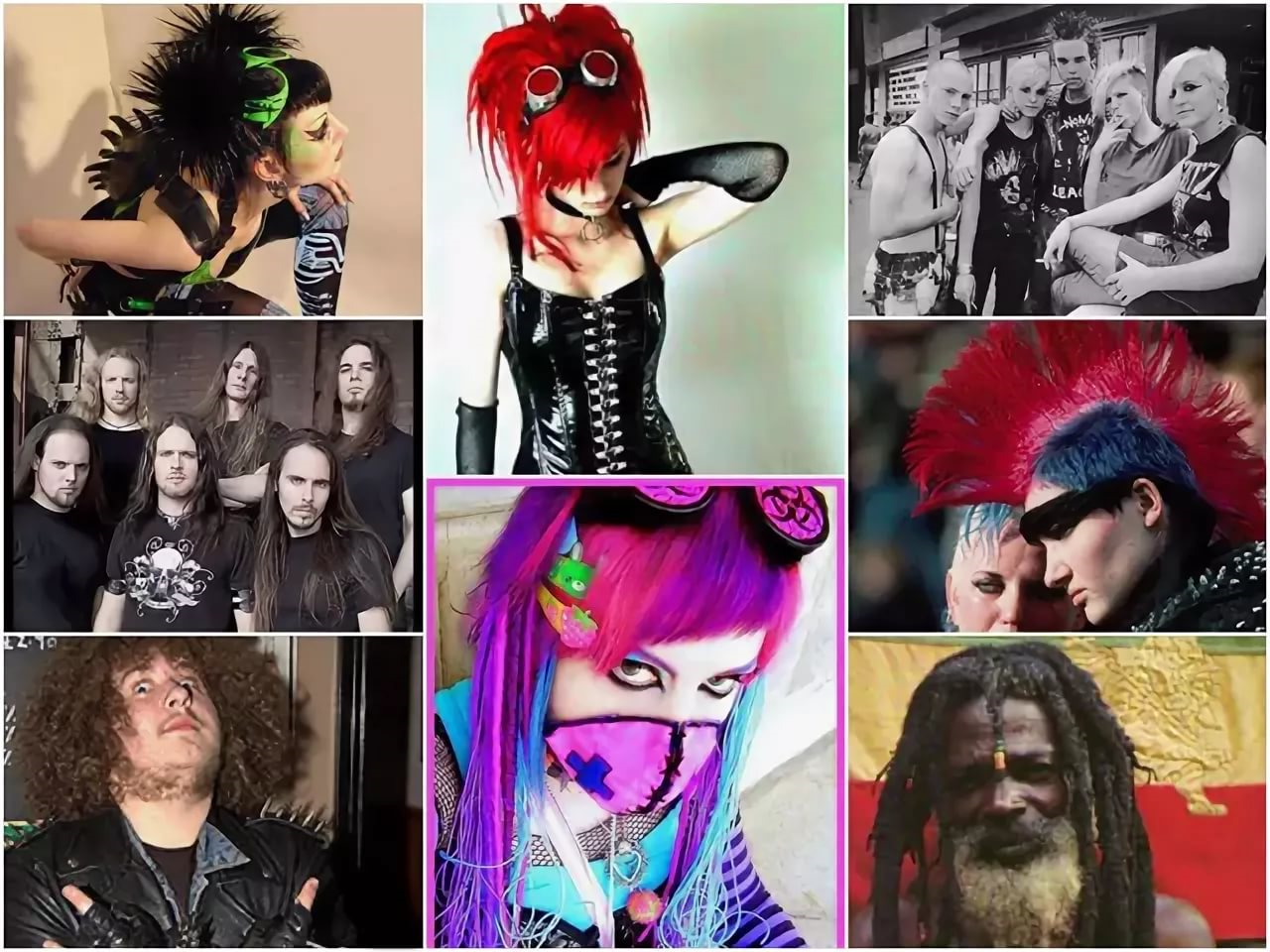 Стиль одежды; 
Поклонение различным жанрам музыки;
Манера поведения; 
Определённый сленг; 
Общественные убеждения
История возникновения молодёжных субкультур в России
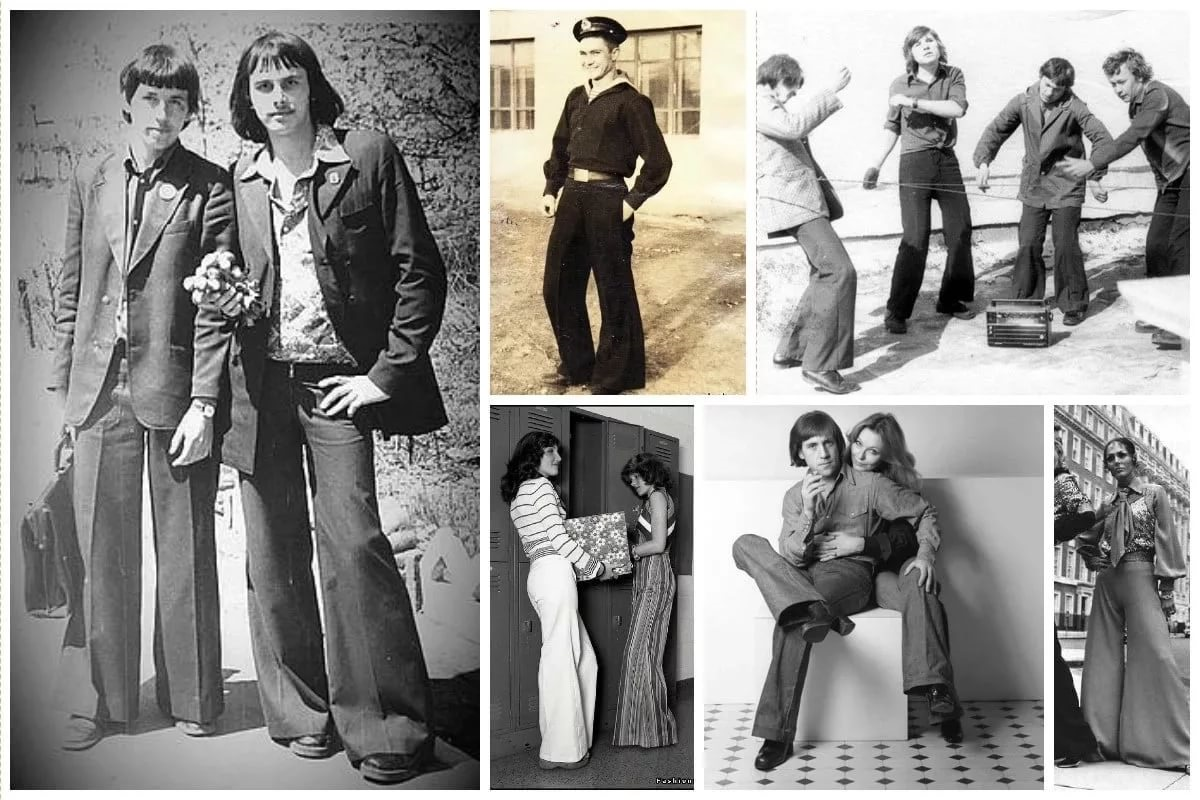 1950-е годы - Первая волна 
         «неформалов»
 
             «СТИЛЯГИ»
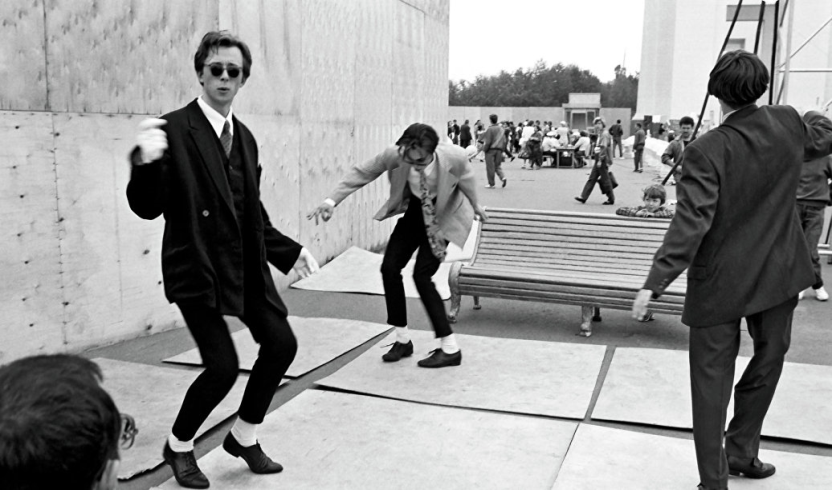 Вторая волна «неформалов» 1970-е годы
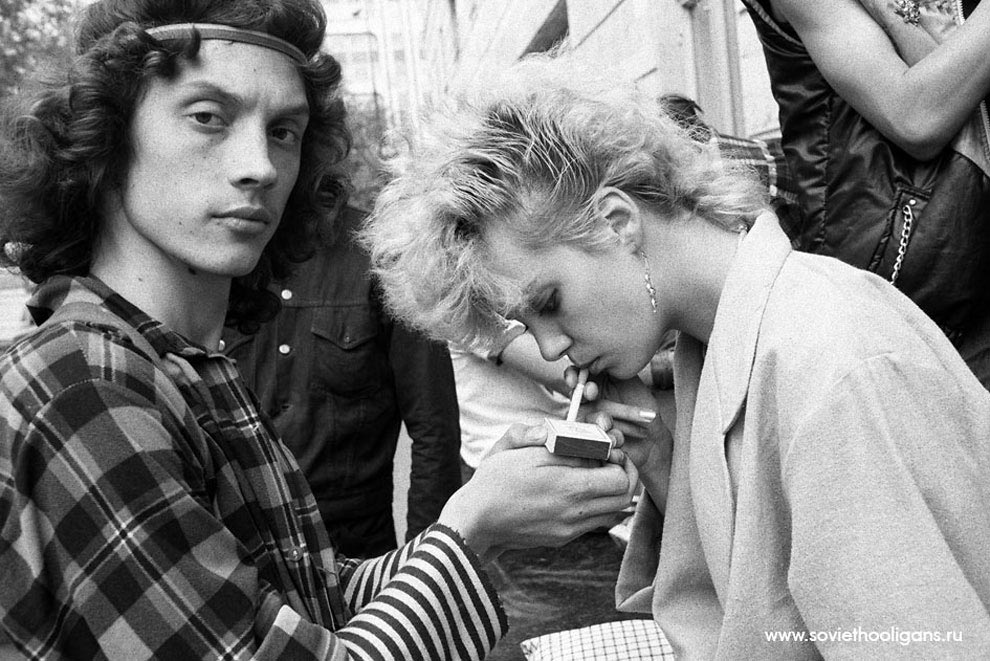 Молодёжное движение приобретает важную составляющую – рок-музыку.    
Возникает советская  хипповская  субкультура под                          
названием «Система».  Обновляясь каждые два-три года она вбирала в себя и панков, и металлистов и даже
криминогенных люберов
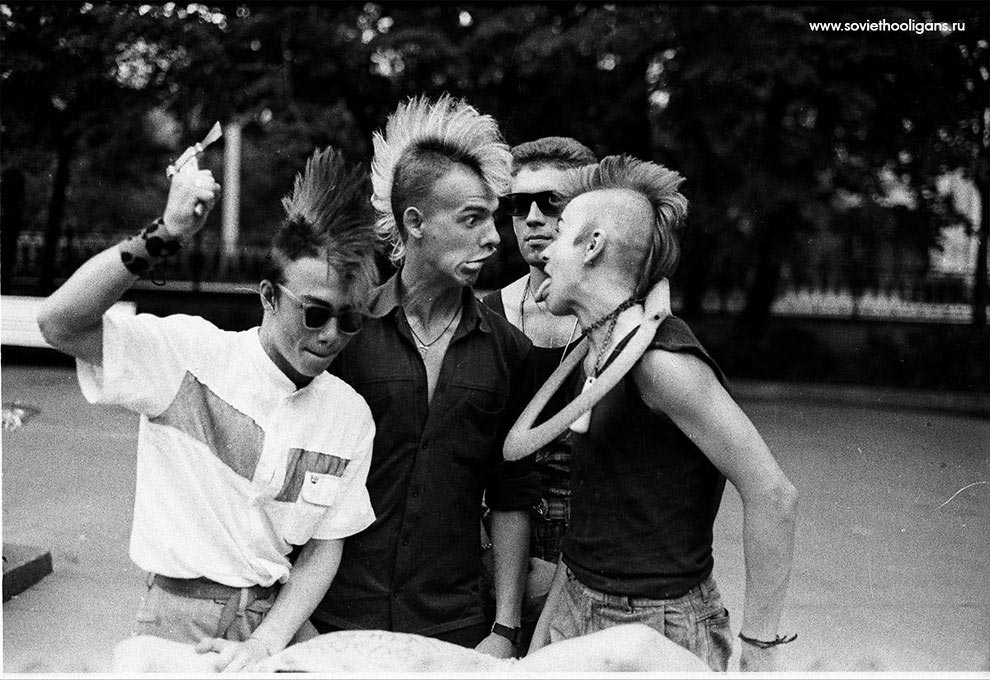 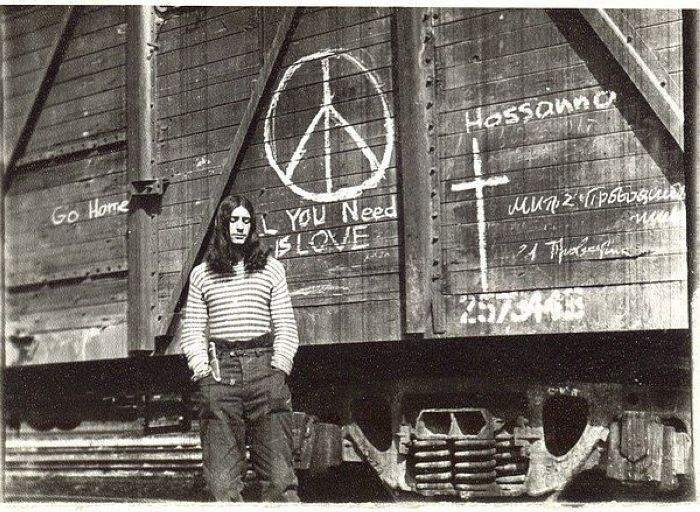 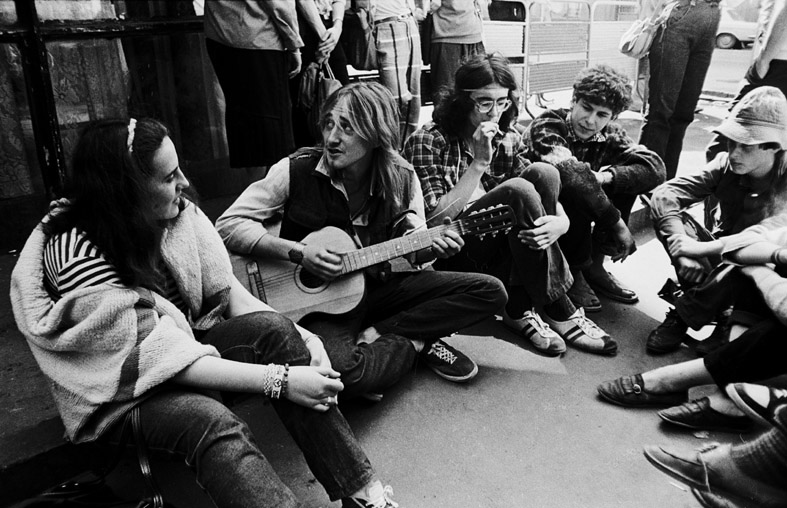 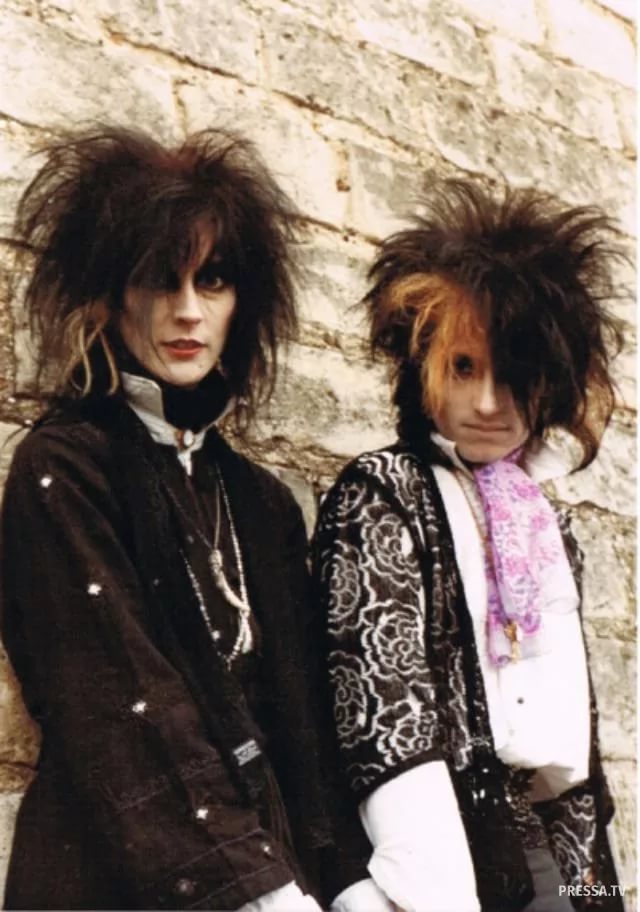 «Третья волна» молодёжных движений
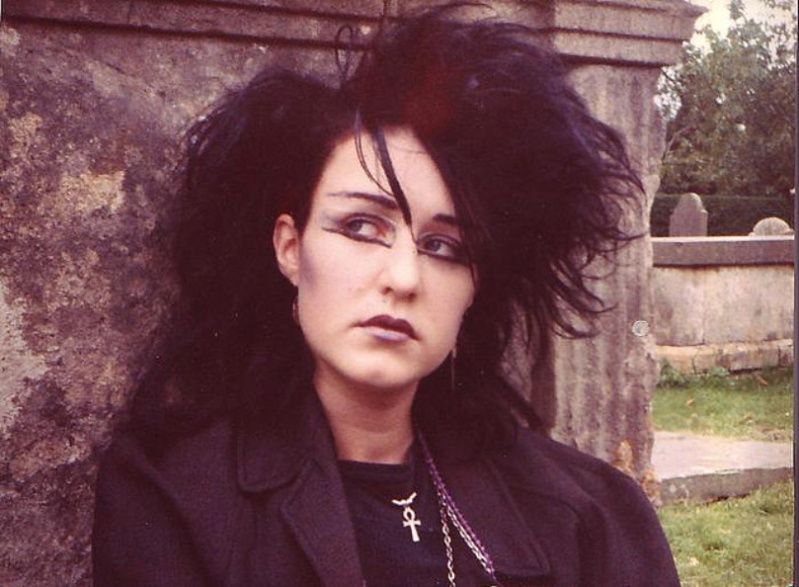 В 1986 году существование неформальных групп было признано официально. 
Российские «неформалы» стремились копировать характер течений западной
молодёжной культуры.
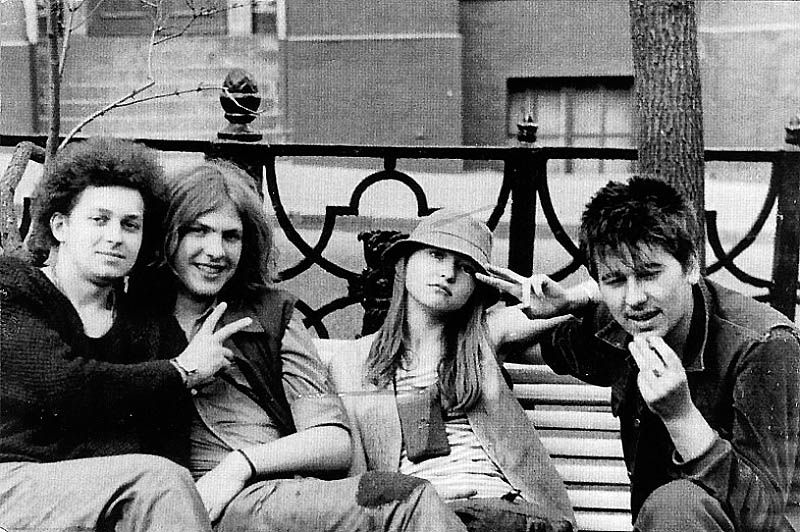 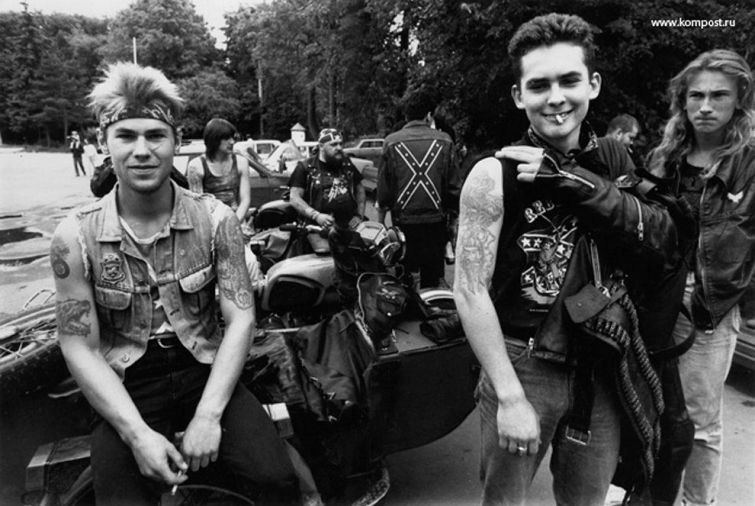 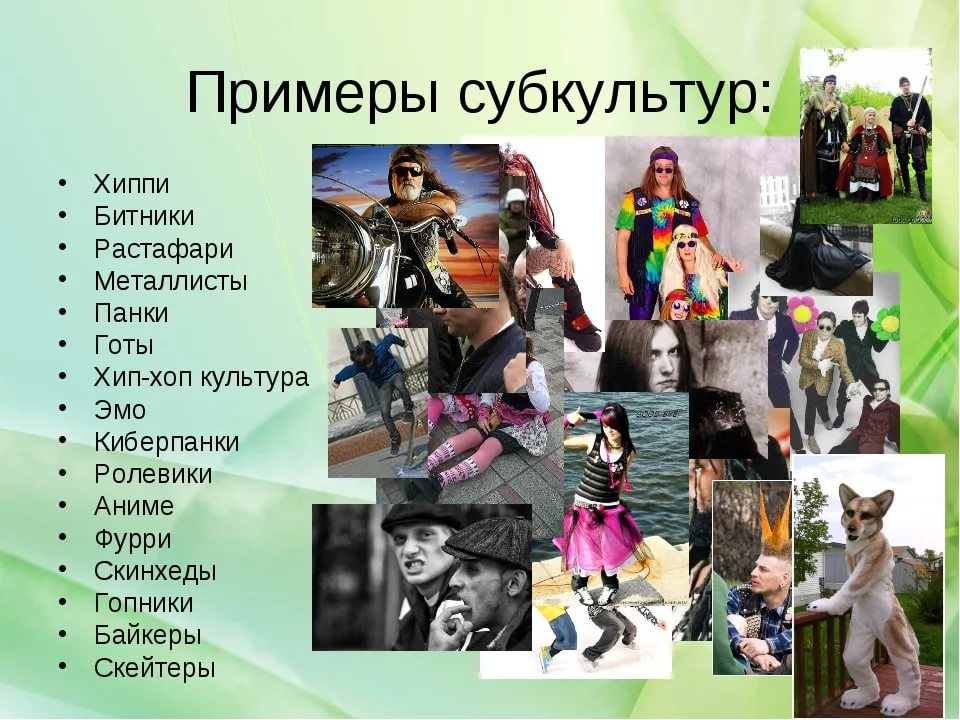 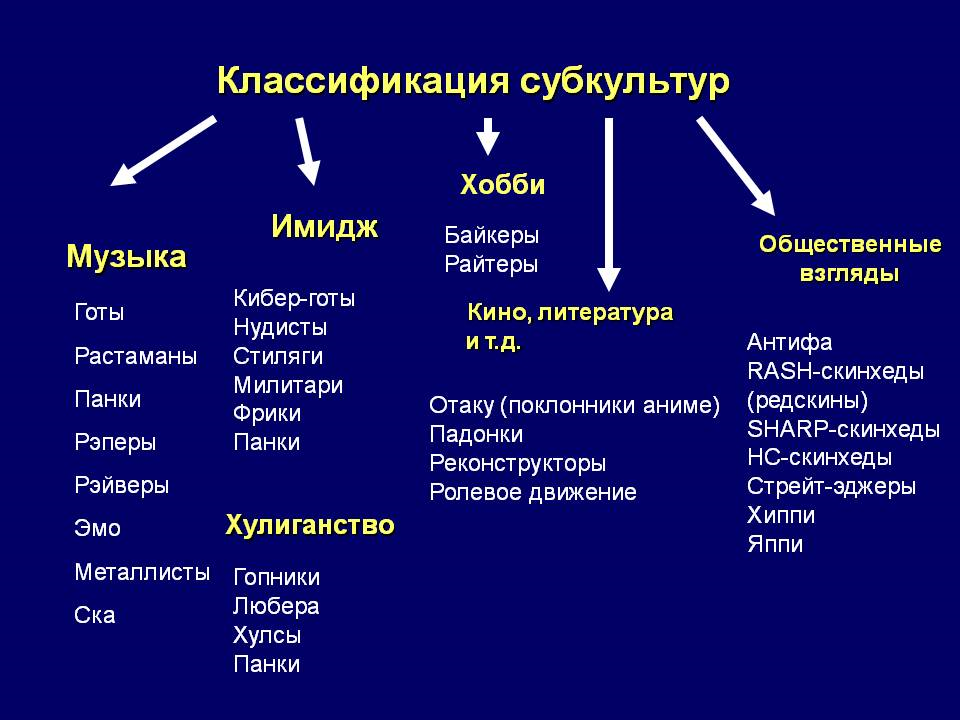 Каковы же причины объединения молодых людей 
в неформальные группы?
Нежелание быть как все 
Одиночество
Непонимание в семье
Неуспеваемость в школе и отчуждение школьного коллектива
Желание утвердиться, привлечь к себе внимание
Дань моде
Возрастные увлечения, потребность в необычных эмоциональных
      впечатлениях
Вызов обществу, возможность проявить протест
Идейные убеждения
Отсутствие интереса к чему либо и цели в жизни
Копирование образцов западной культуры
Способ развлечься
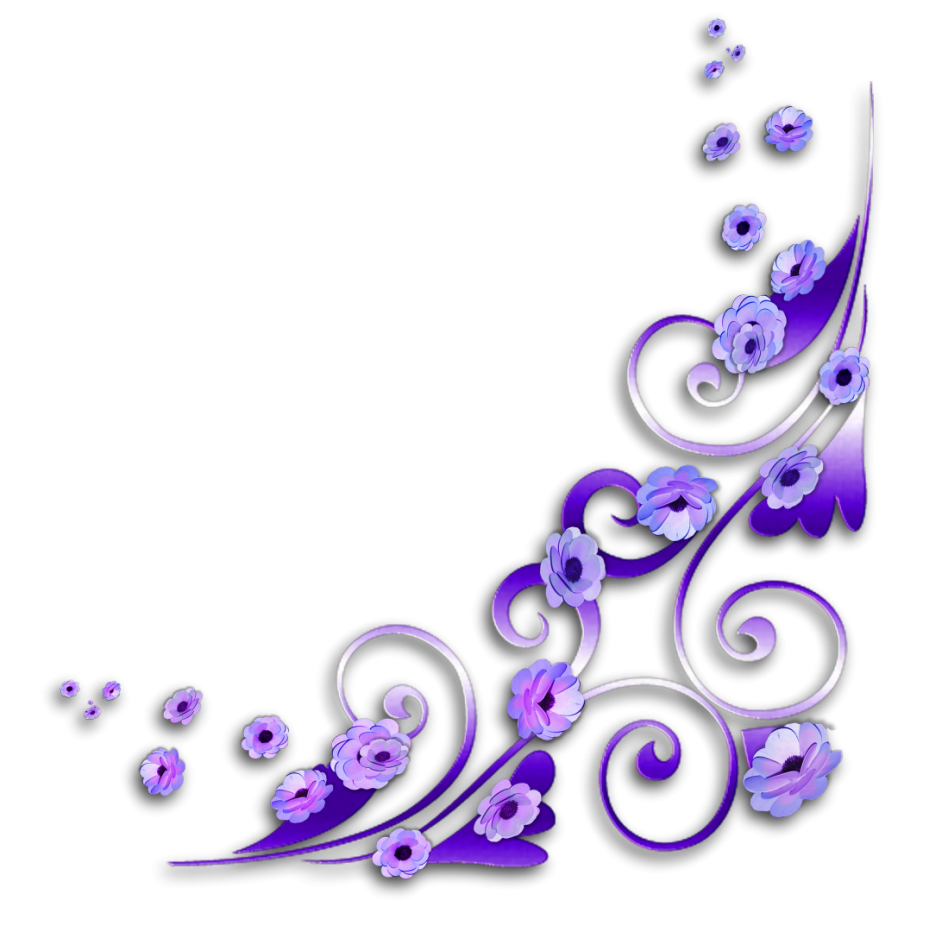 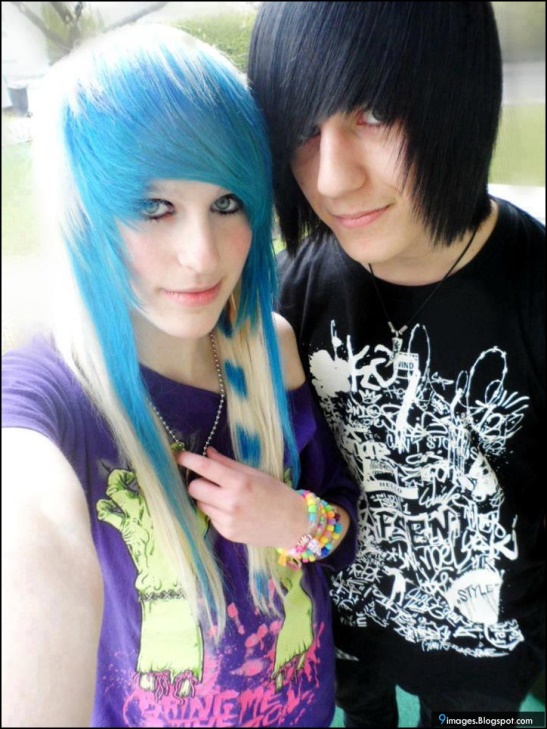 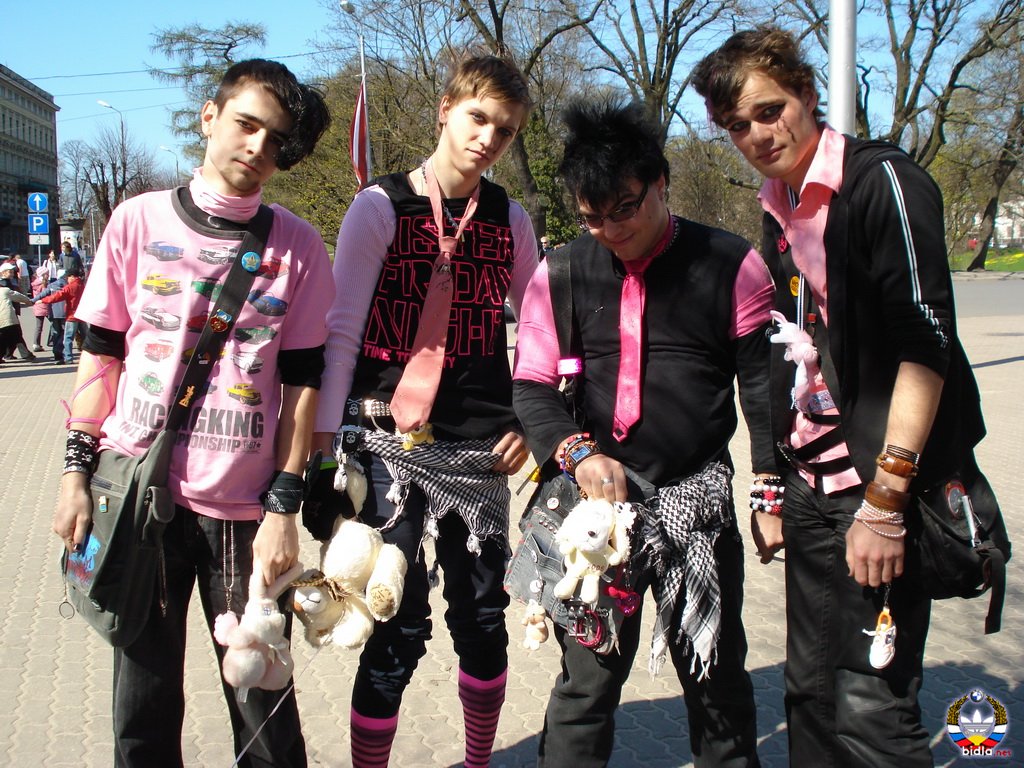 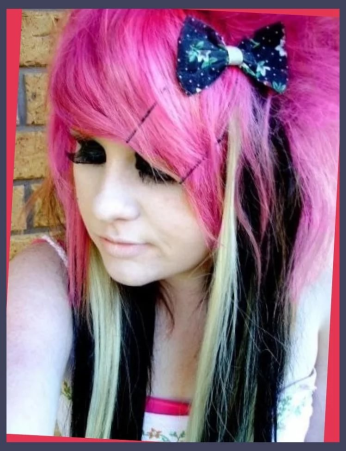 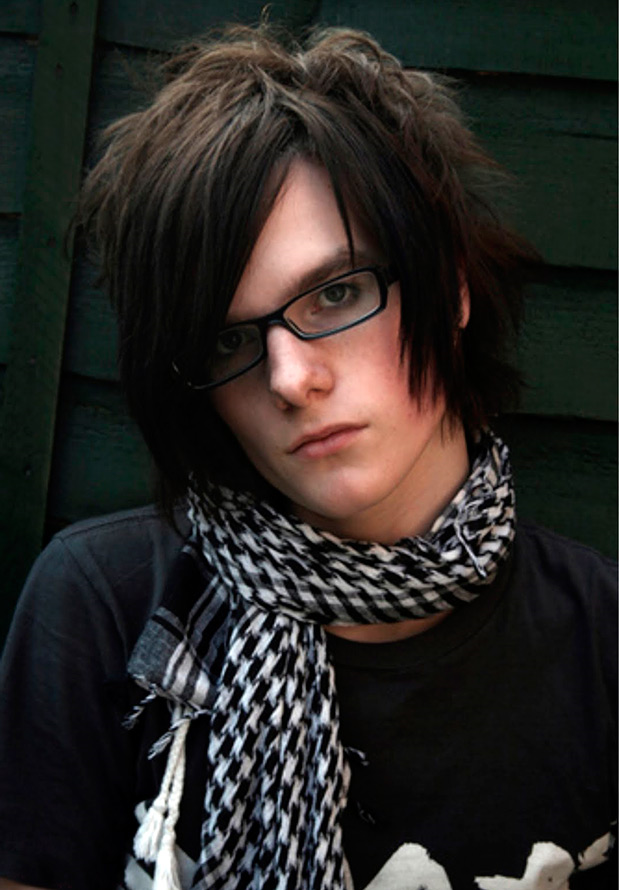 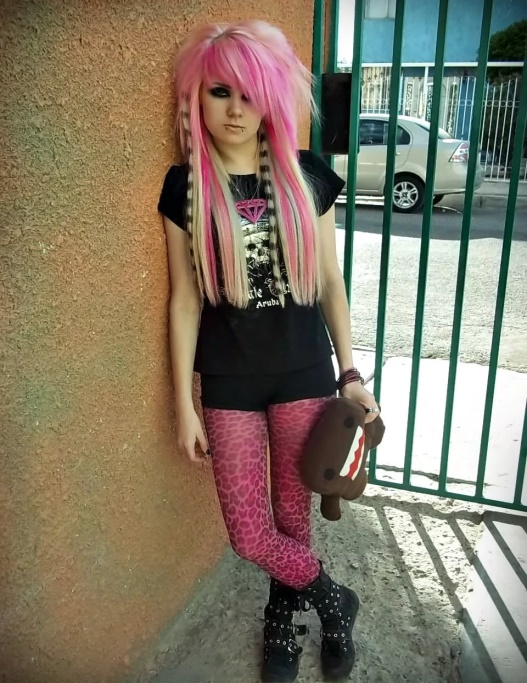 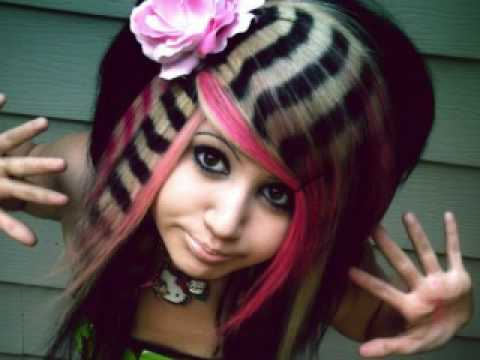 ЭМО – (англ. сокращение от 
    «эмоциональный») – термин, обозначающий 
     особый вид хардкор-музыки. В ЭМО-музыке 
     присутствует очень красивый, мелодичный вокал
     и обязательно надрывный скрипящий. Этот вид 
     вокала называется «Скрим-вокал» от англ. слова 
    «Крик». Идеология ЭМО сосредоточена вокруг
     внутренних ощущений и эмоций человека. 
     Основные понятия эмо: грусть, тоска и любовь 
     выражаются в музыкальном исполнении. 
     В более широком смысле быть эмо означает 
      находиться в печали и писать стихи.
     Субкультура ЭМО возникла в середине 
     80-х годов 20 века в Британии.
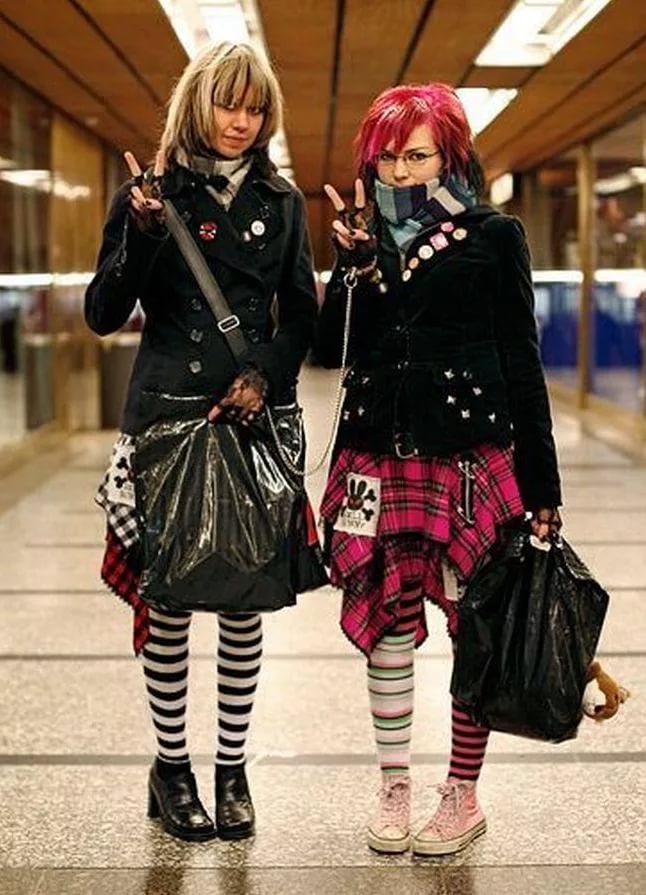 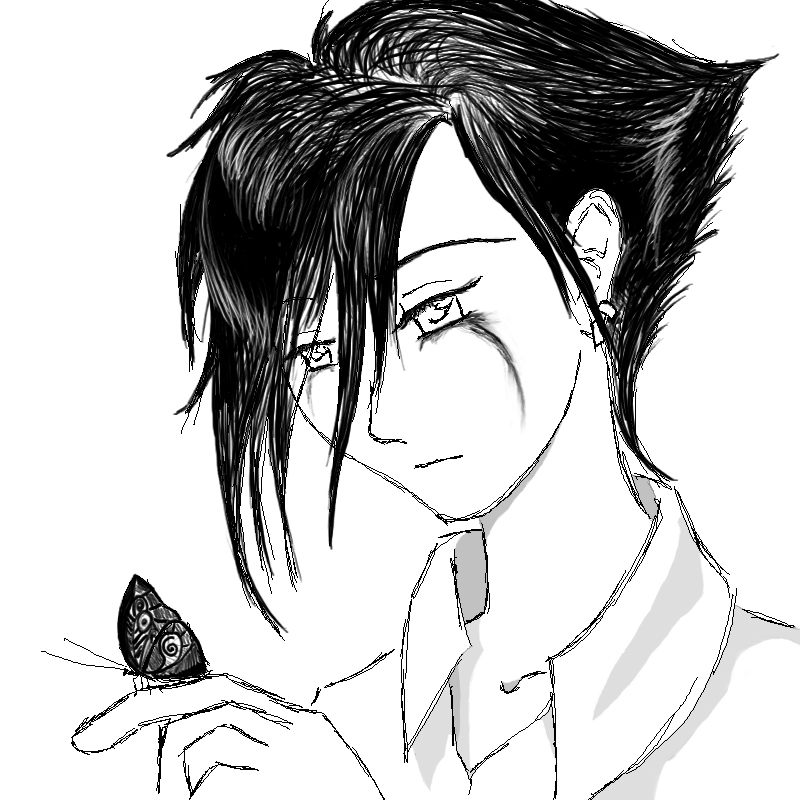 ЭМО-кид – ранимый депрессивный подросток
со скошенной на бок чёлкой, бледным лицом,
грустными выразительными глазами, 
в чёрно-розовой одежде. Духовными 
идеалами являются правдивость, 
честность и верность. Лишены агрессивности.
И парни и девушки очень женственны и  их 
порой отличить очень сложно. 
Бисексуальность – распространённое
 явление среди этого «братства».
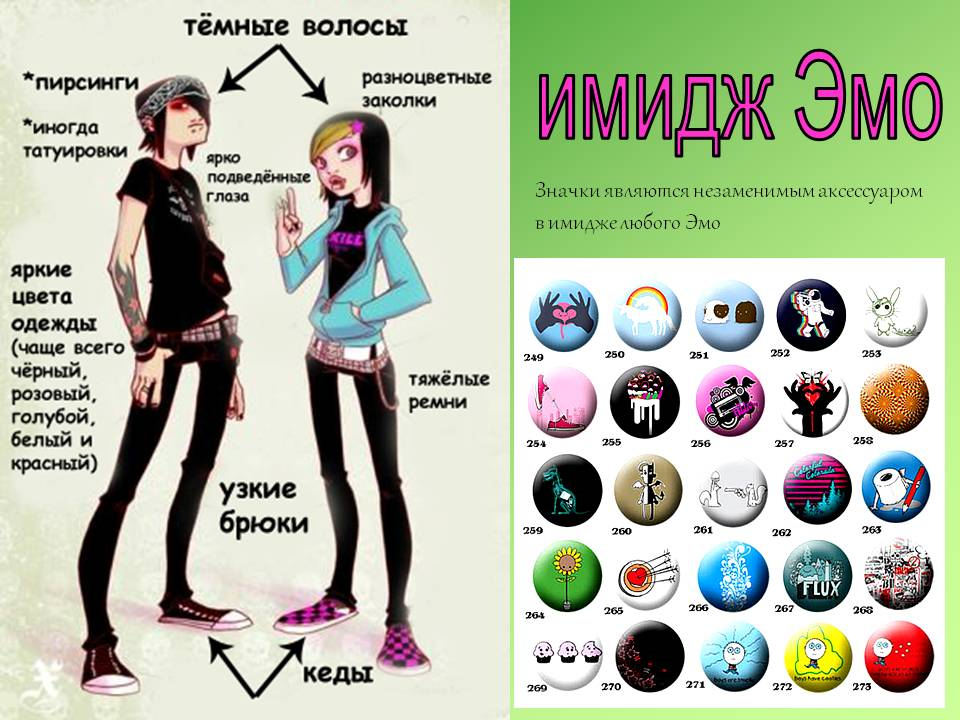 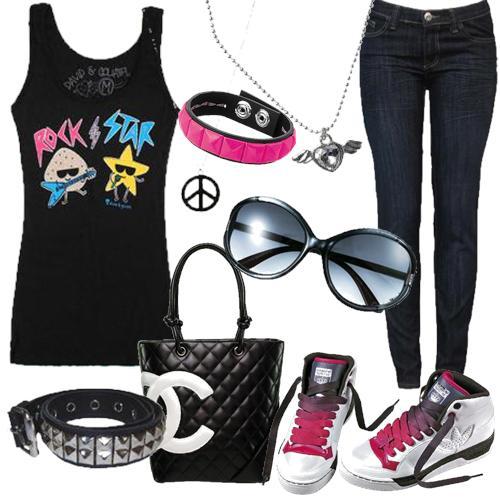 СКИНХЕДЫ
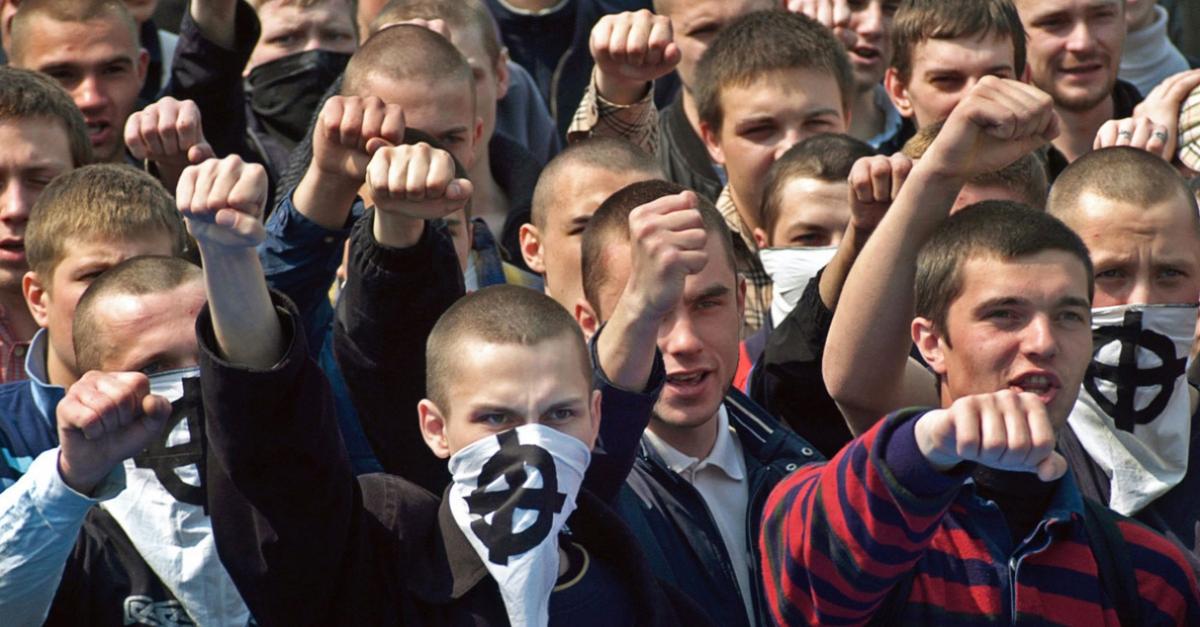 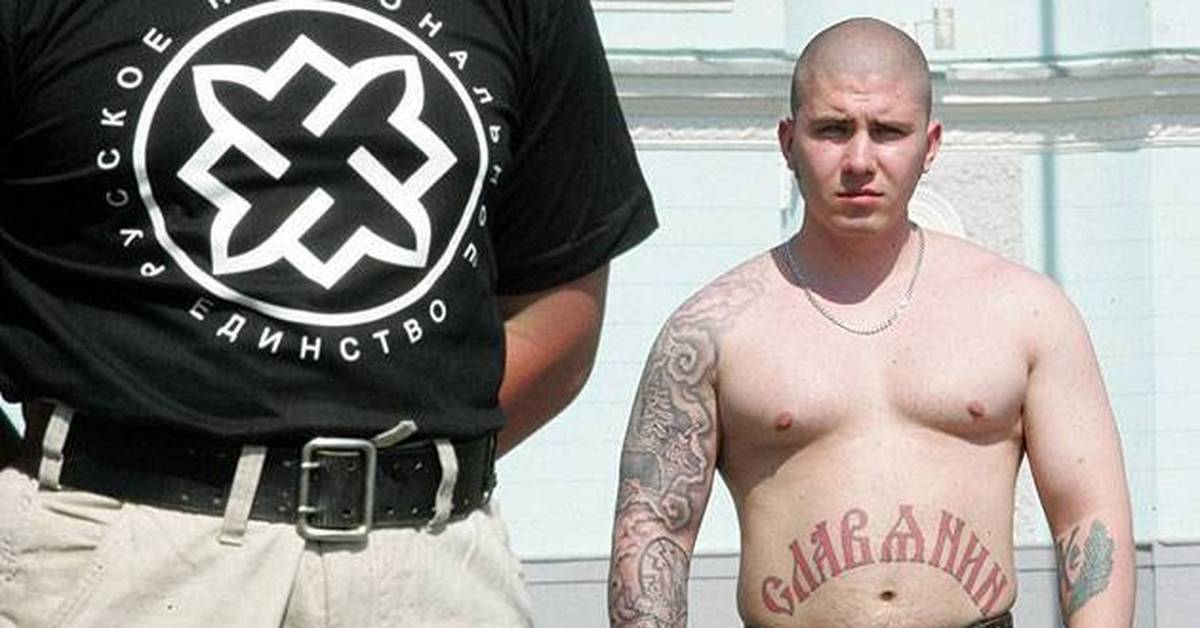 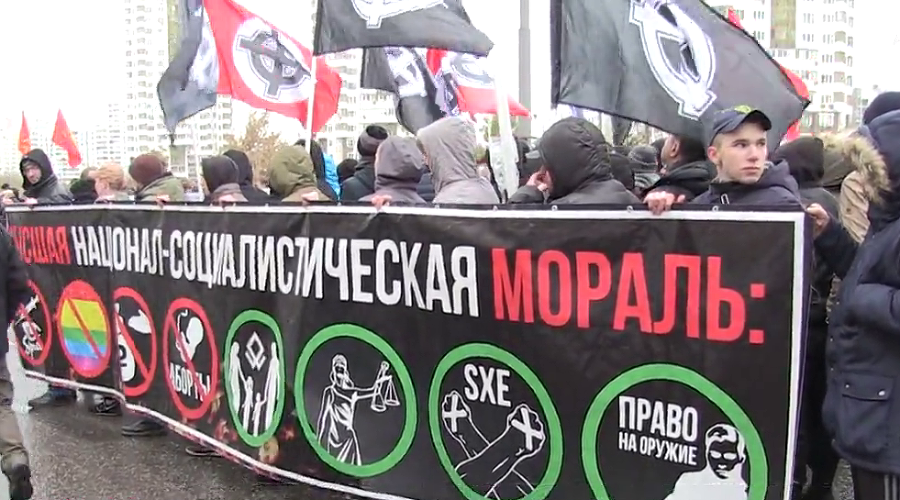 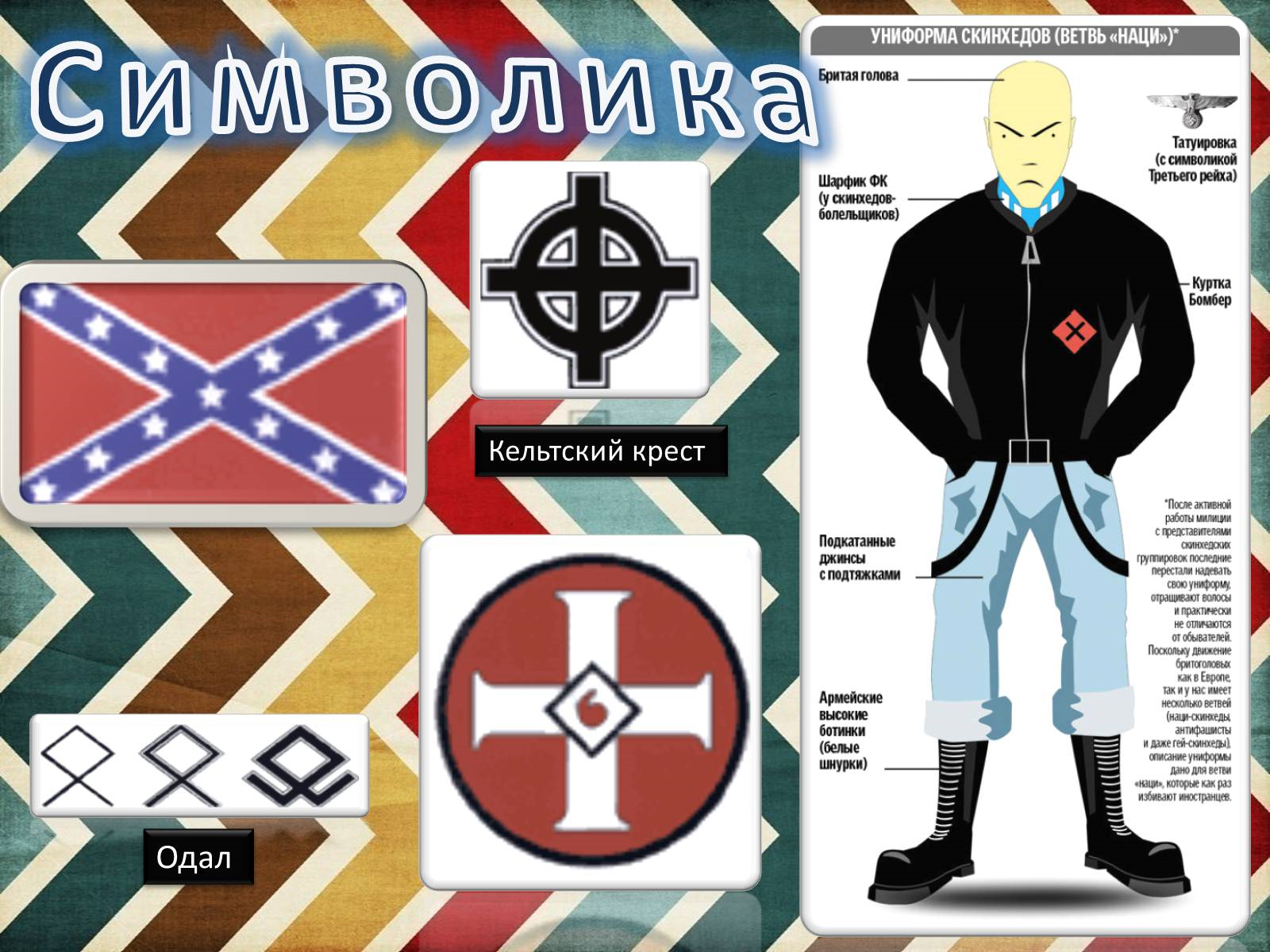 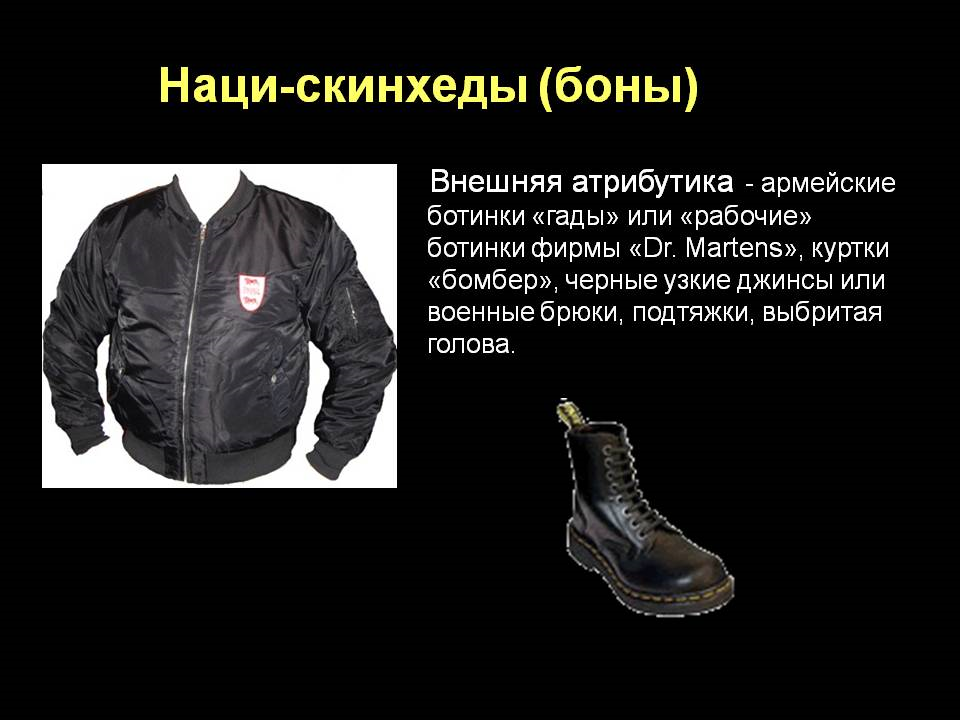 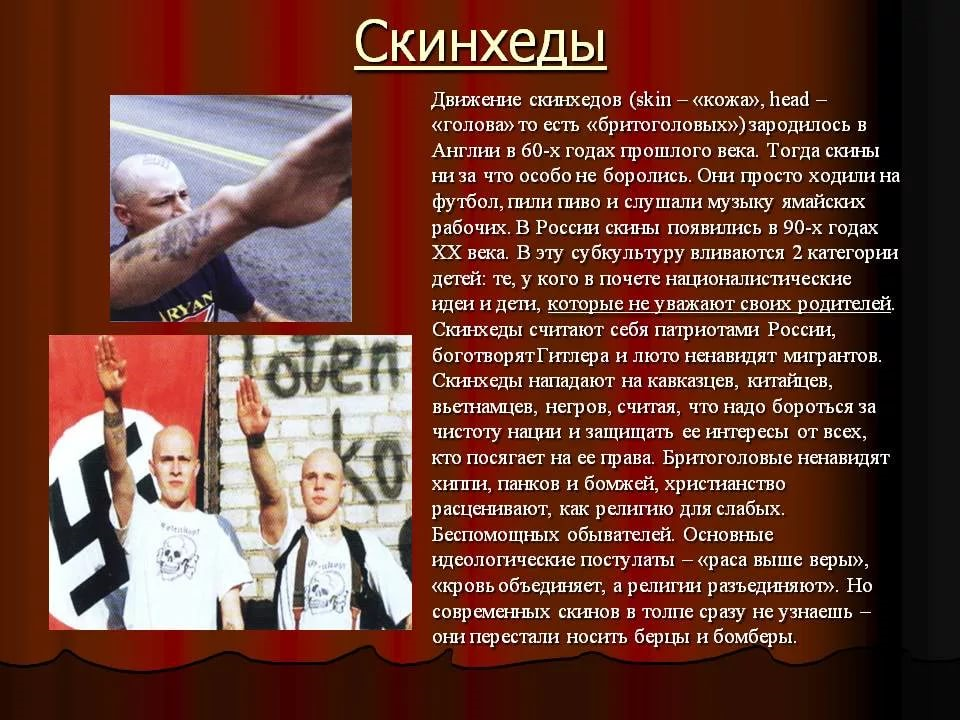 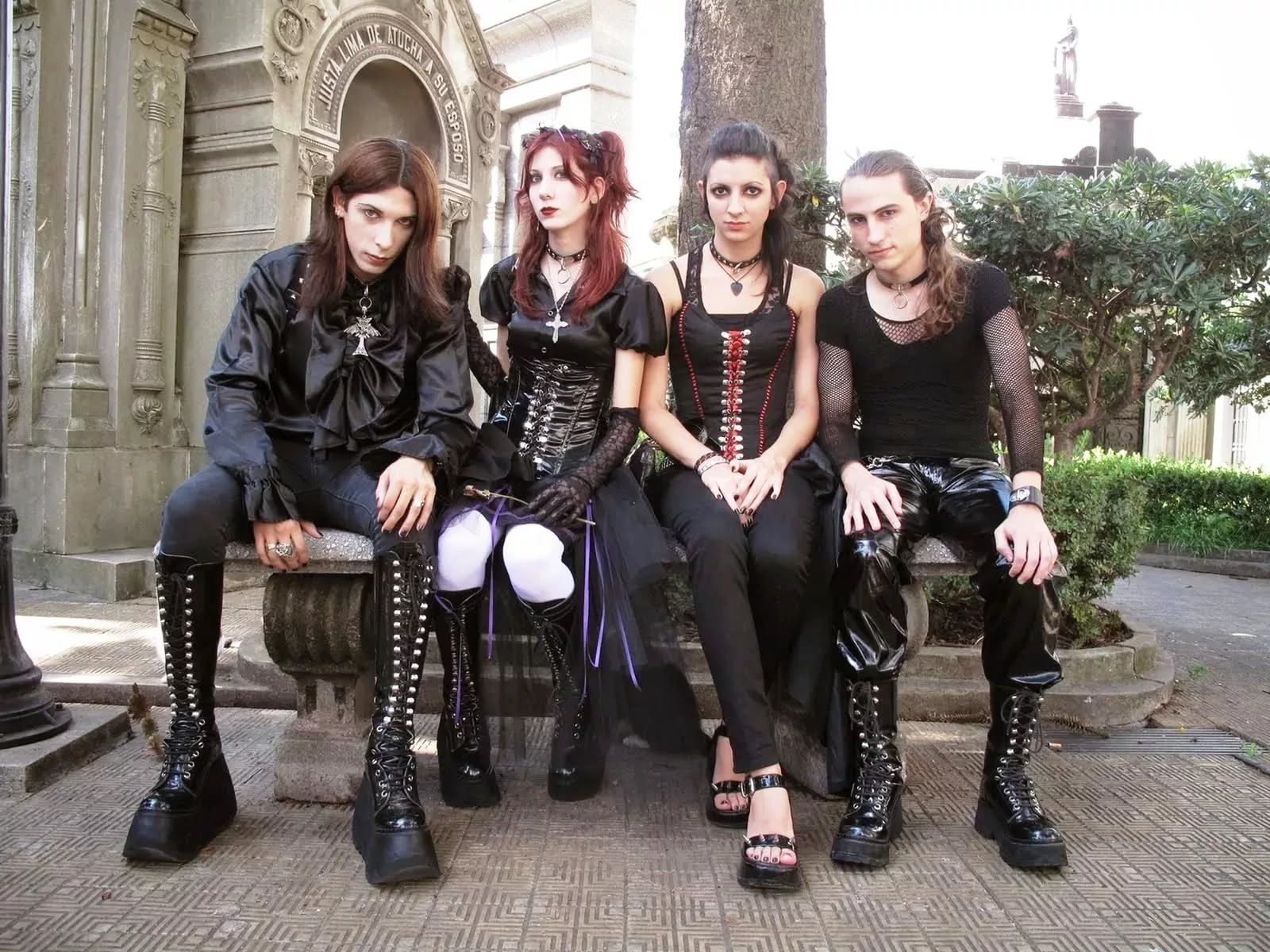 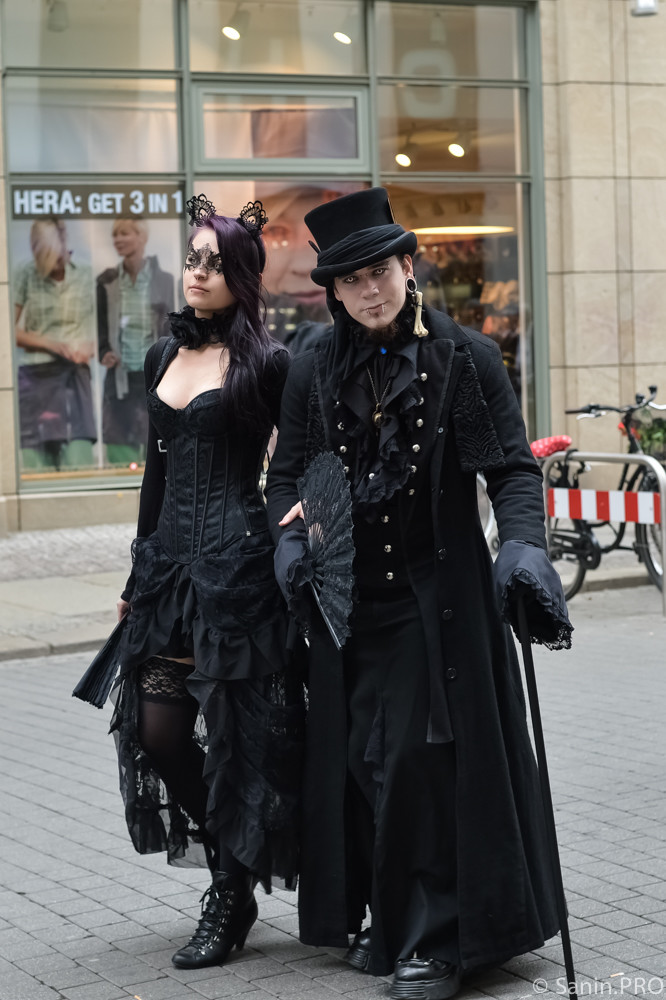 КТО ТАКИЕ ГОТЫ?
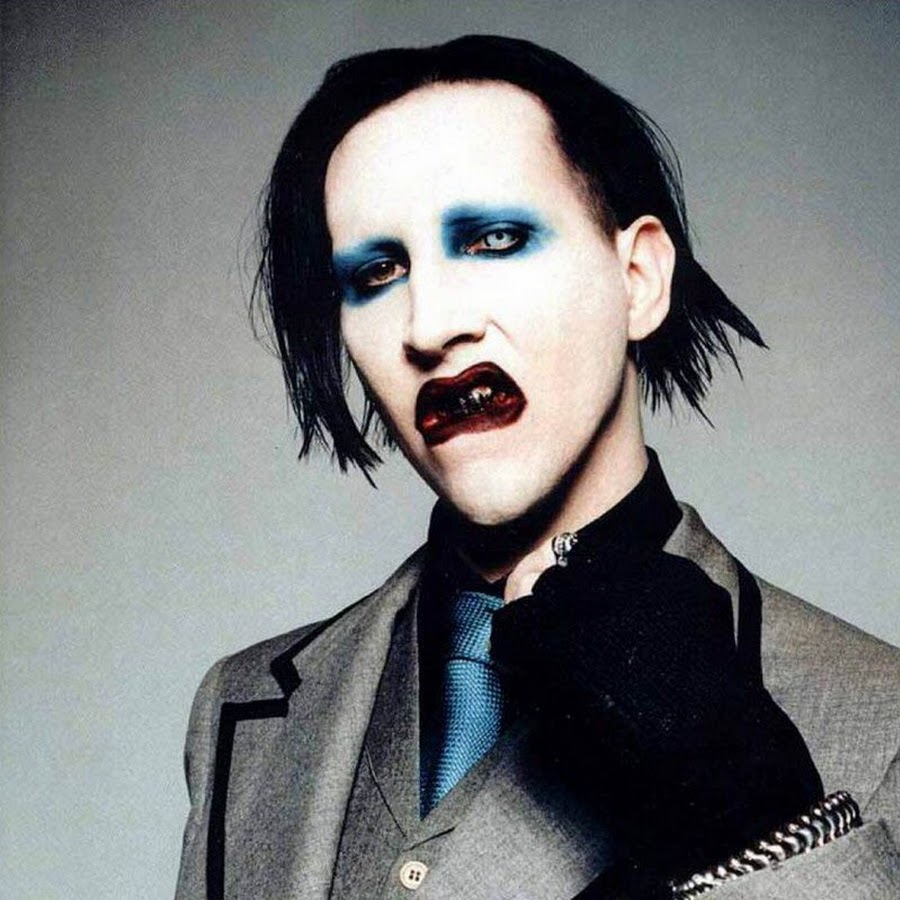 (от англ. goths – готы, варвары ): молодёжное
движение, несущее мрачный депрессивный
 оттенок выражения к жизни своих поклонников. 
Готическая субкультура берёт своё начало в 
70-х годах XX века, когда одним из популярных 
движений музыки был панк-рок. 
Основоположником третьего поколения готики 
является всем известный Мэрилин Мэнсон. Он 
сформировал готический стереотип в одежде: 
стиль одеваться во всё чёрное и украшать себя 
большим количеством серебряных украшений. 
Считается, что готы склонны к издевательствам 
над животными, связанным с культом 
жертвоприношений. Охотно заимствуют 
вампирскую, кладбищенскую, киберпанковскую 
эстетику. Приветствуют всё, что относится к 
тёмной стороне бытия, связанной со смертью.
Мэрилин Мэнсон – американский рок певец
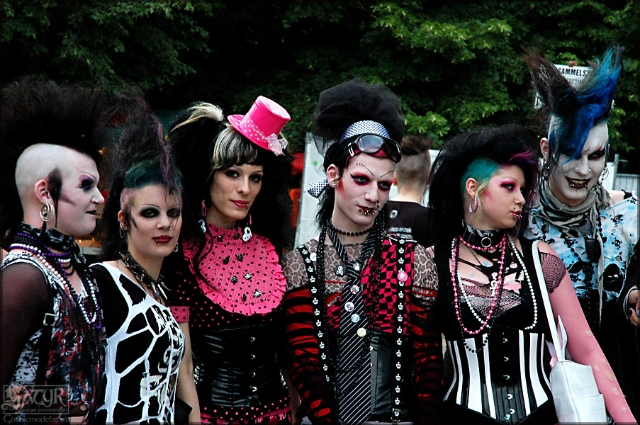 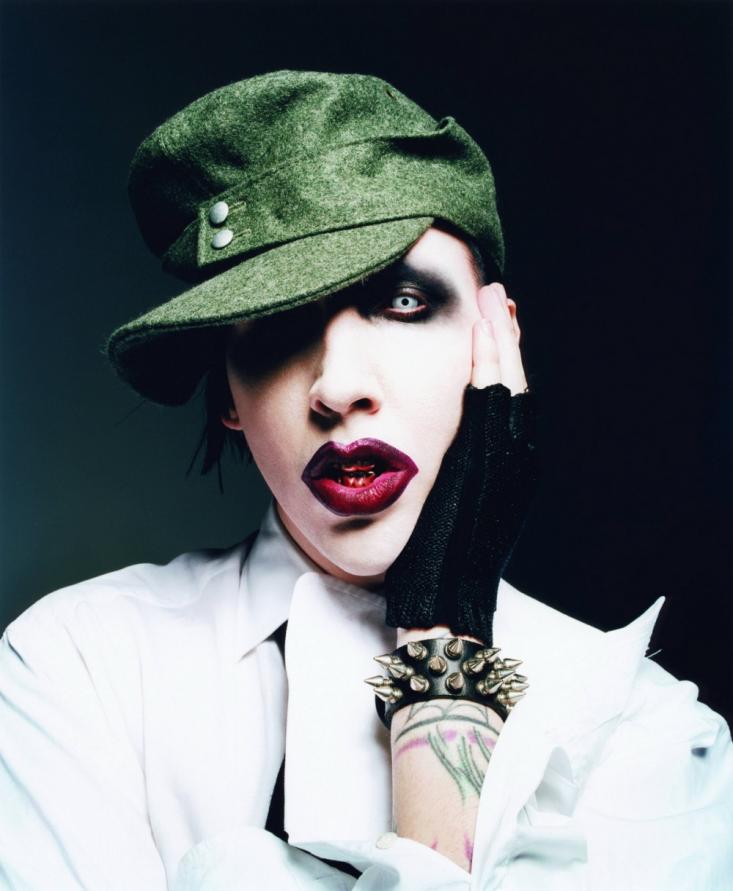 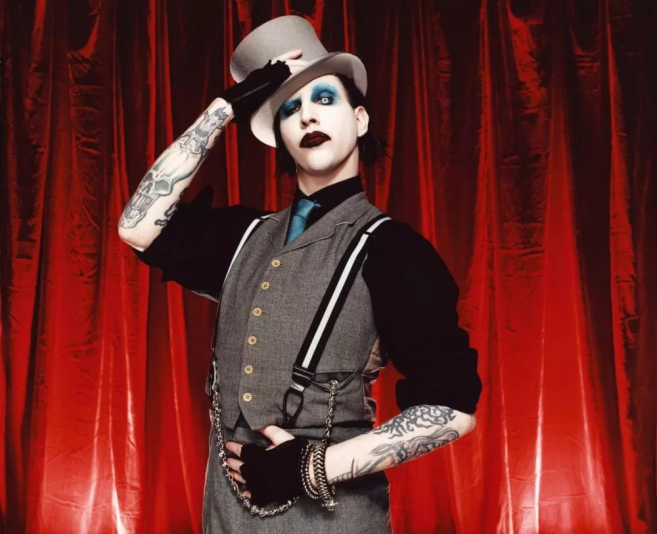 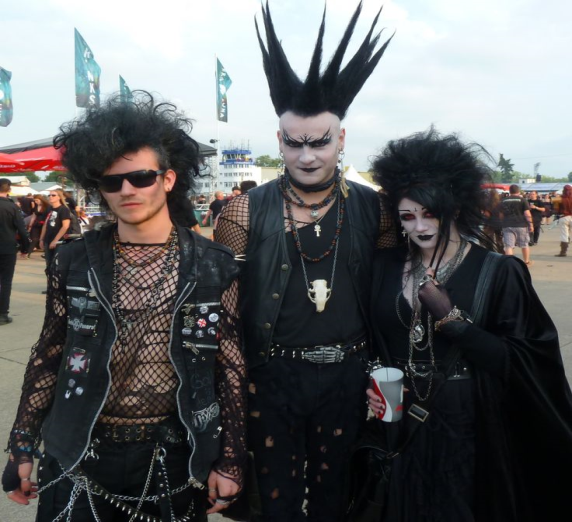 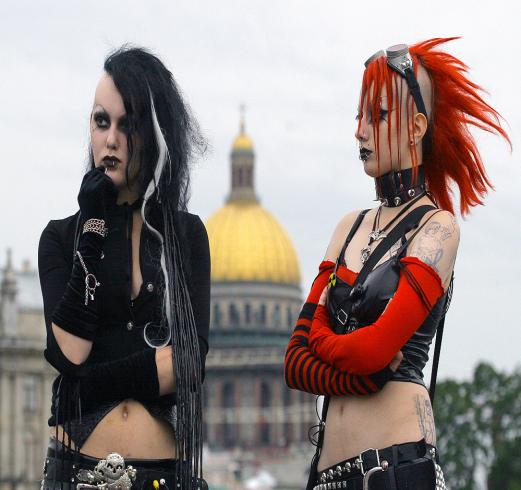 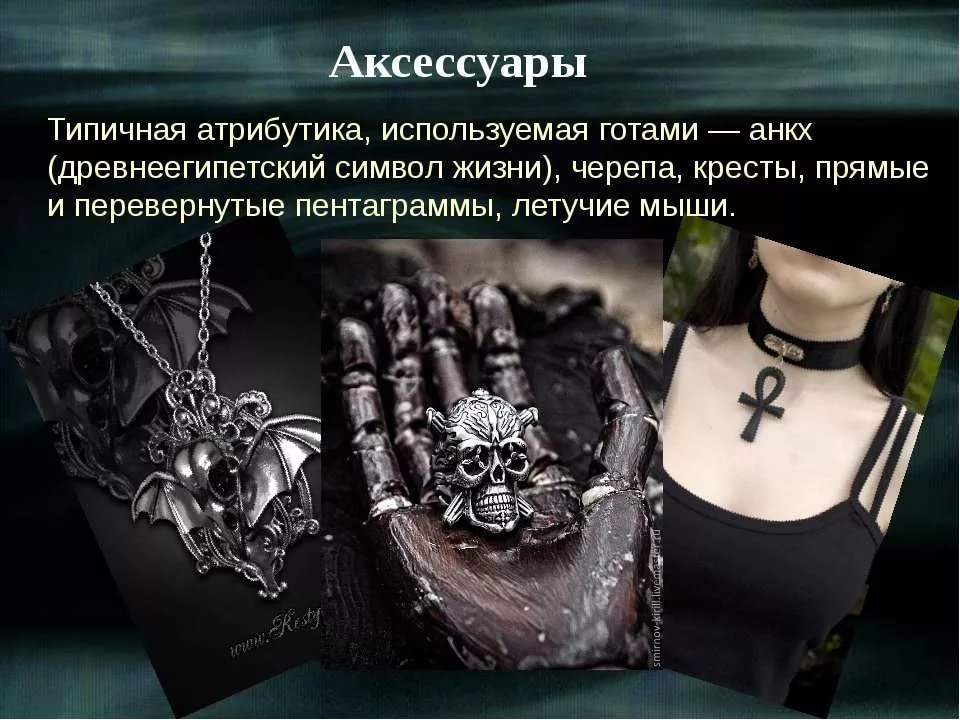 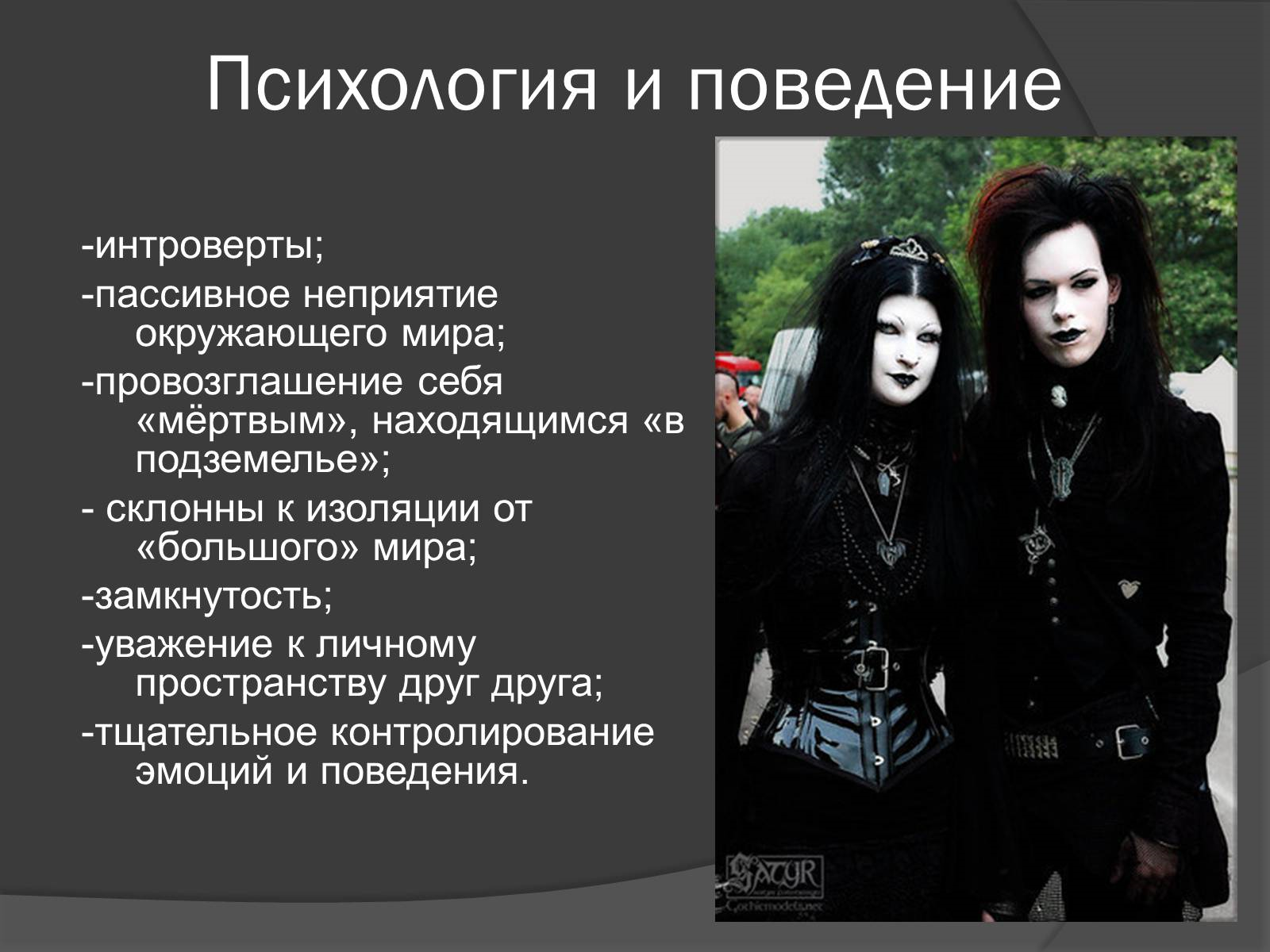 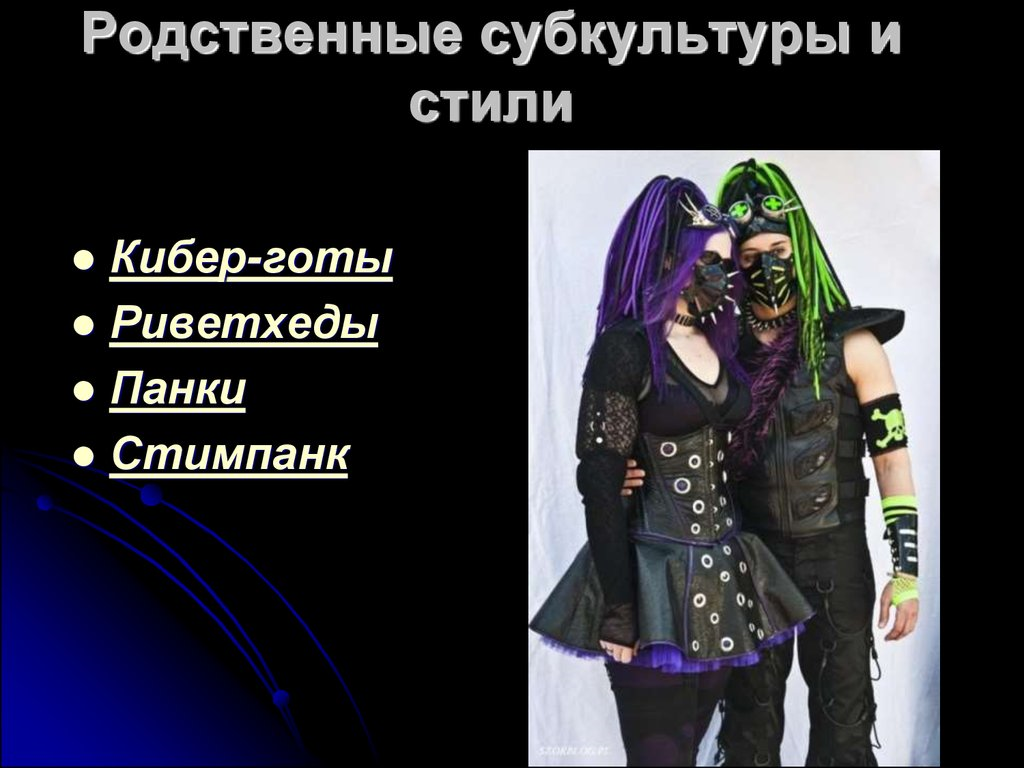 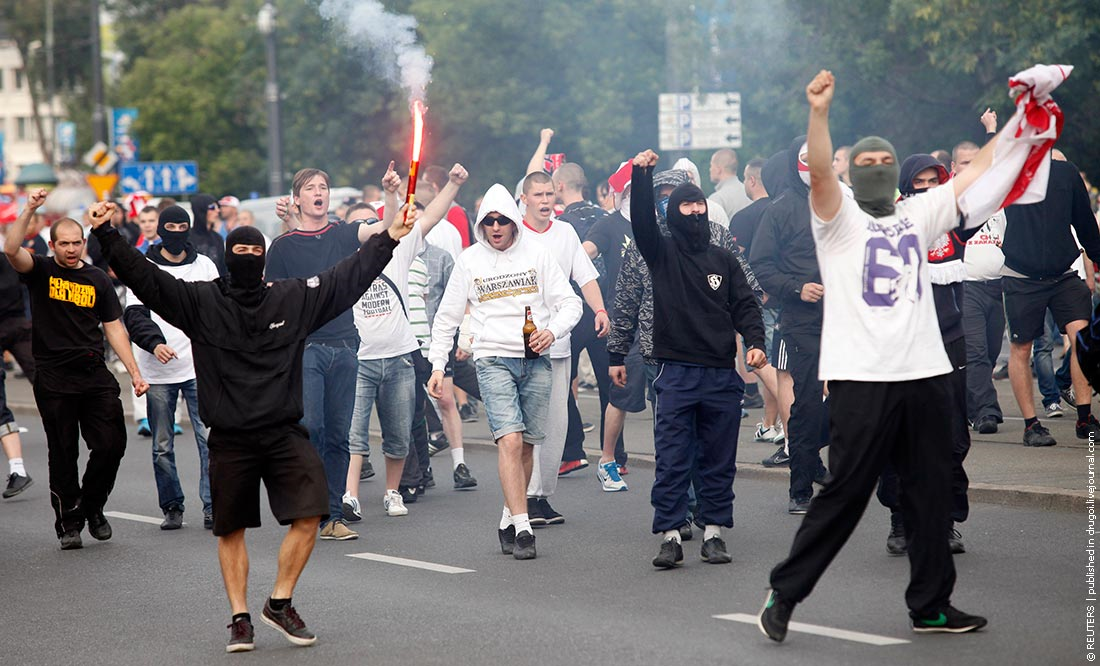 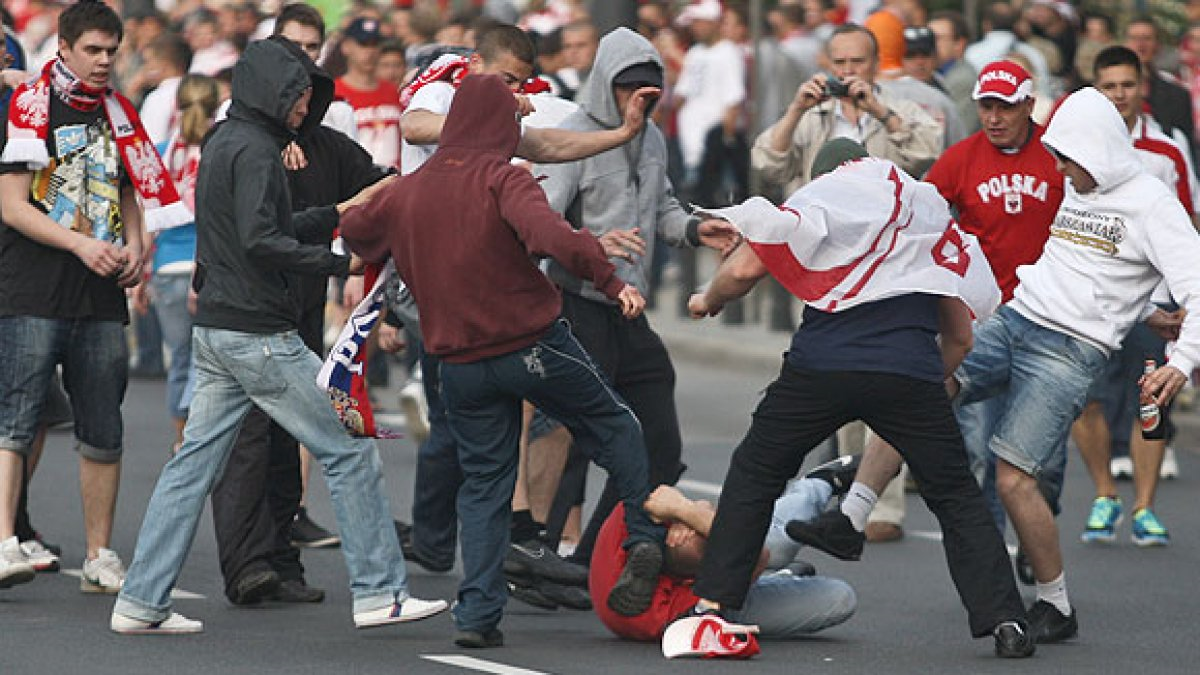 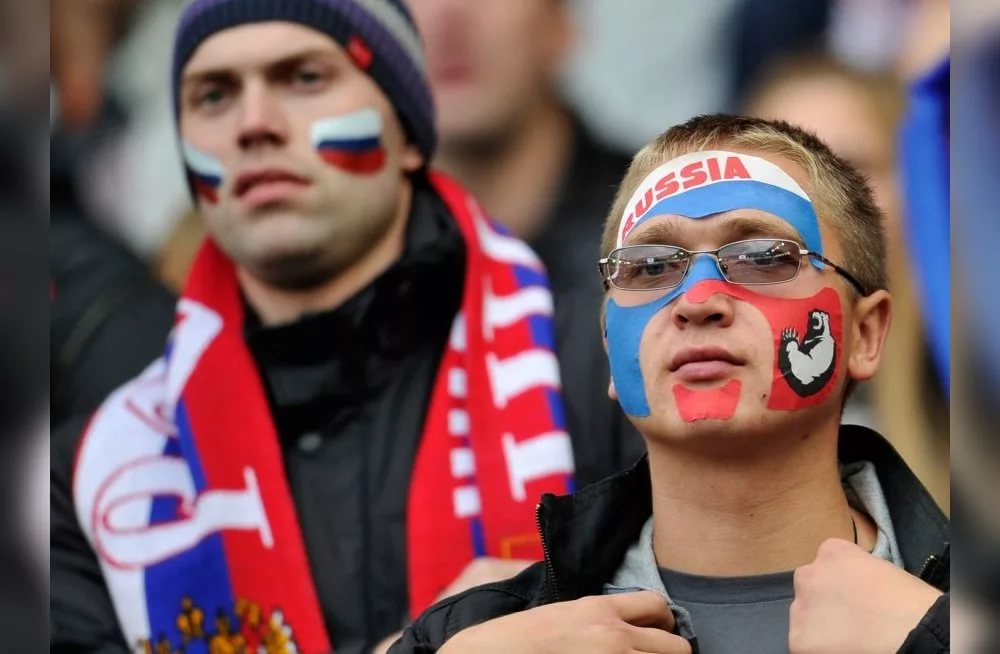 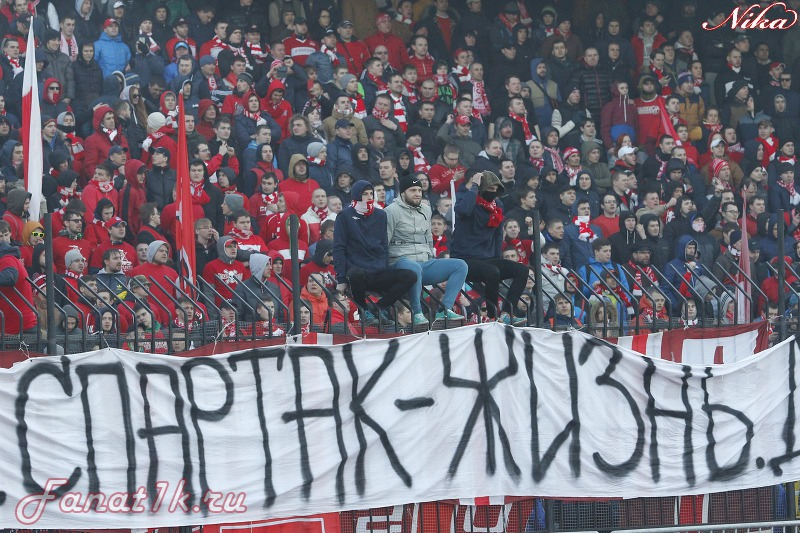 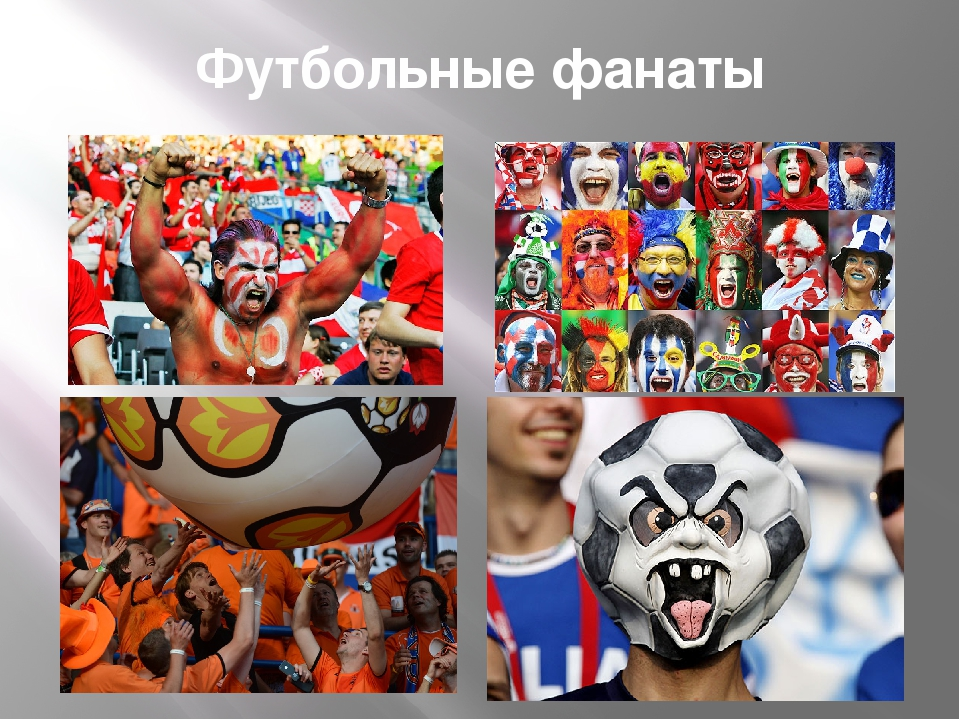 Клетчатые кепки, спортивная  
одежда известных марок,
агрессивное поведение на улице.

Майки с именем звёзд мирового 
футбола.

Их объединяет любовь к       
различным футбольным командам,
 часто  дерутся между собой 
«защищая честь клуба».
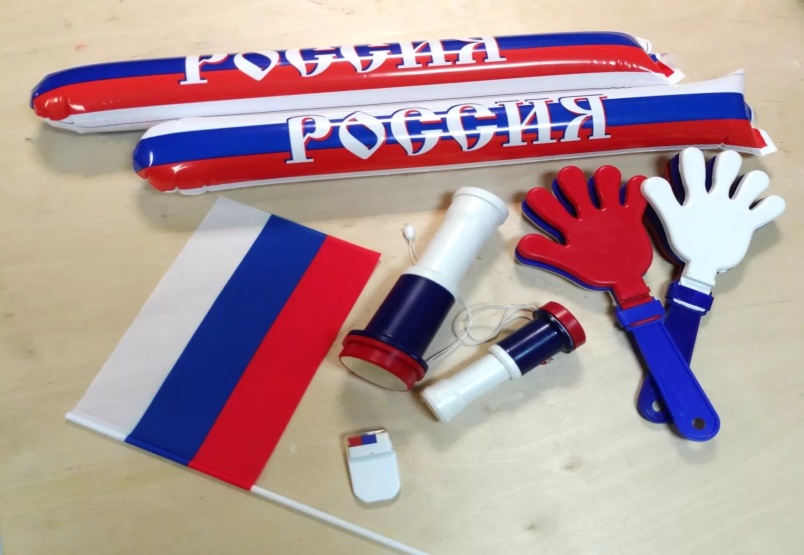 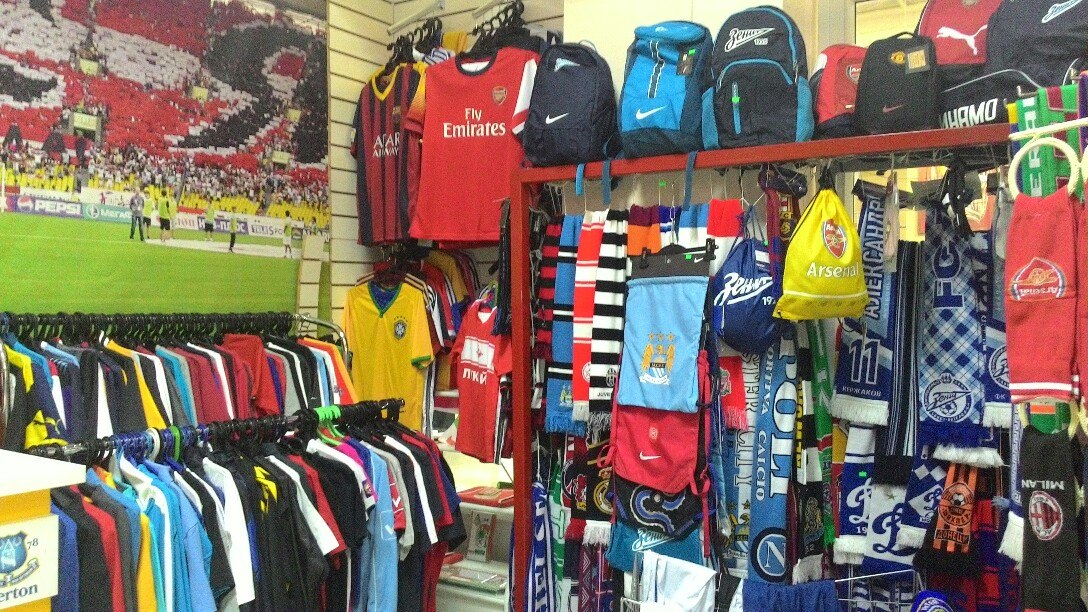 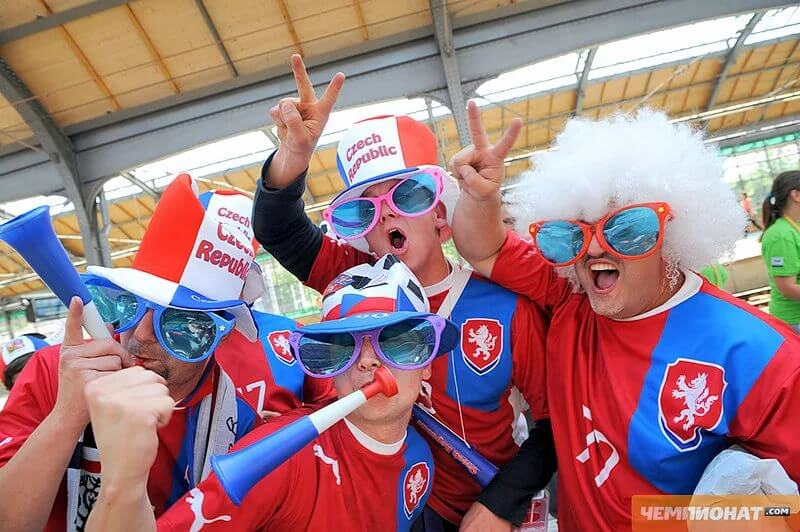 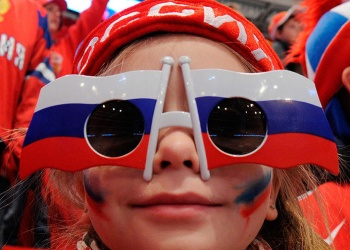 ФУТБОЛЬНЫЕ ФАНАТЫ («Хулиганы», «Хулсы»)
Футбольных фанатов считают субкультурой 
близкой к криминальной. Усугубляется это 
тем, что болельщики – одна из самых 
активных подростковых групп в России.
Группа спартаковских болельщиков 
«Гладиаторы» избегает драк, но защищает «младших» новичков). Они 
пропагандируют «чистый образ  жизни».
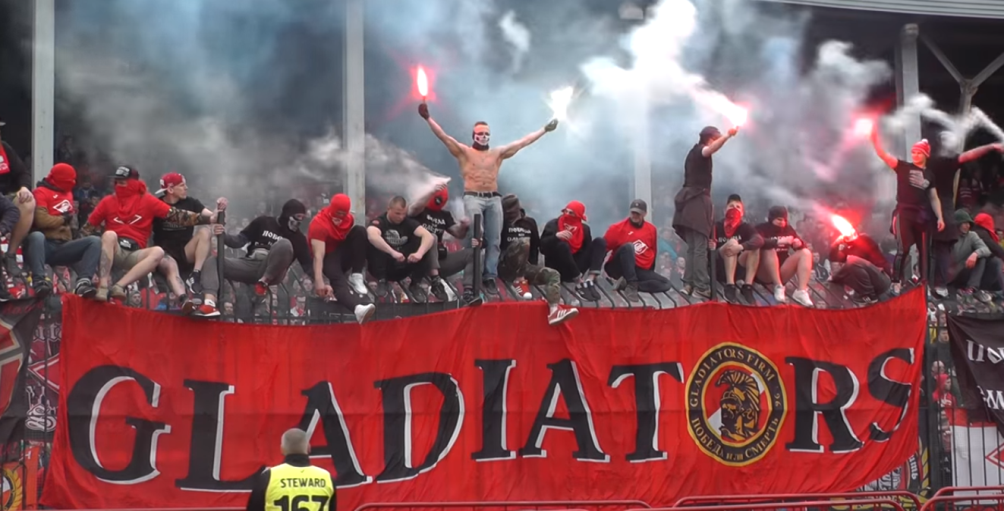 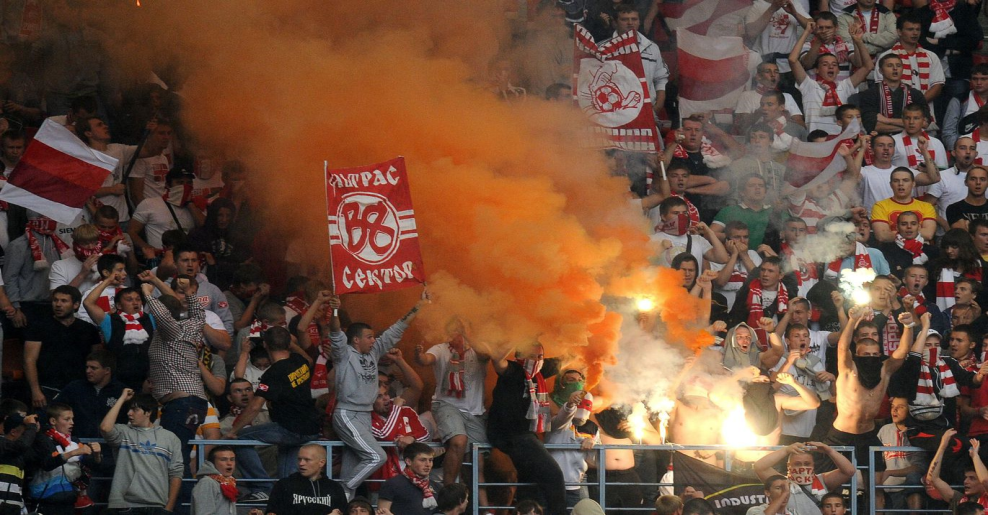 Среди подобных группировок есть и такая 
Как «Колдырь бой-фронт» 
(«колдырь» на сленге – «пьяница»),
это болельщики-алкоголики. 
Возрастная категория их составляет
 17-18 лет, но есть и постарше.
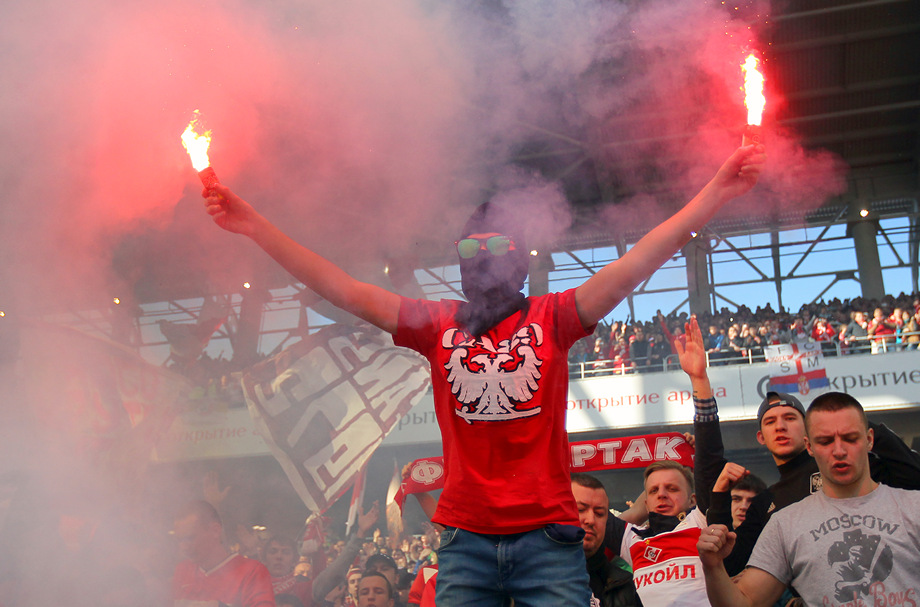 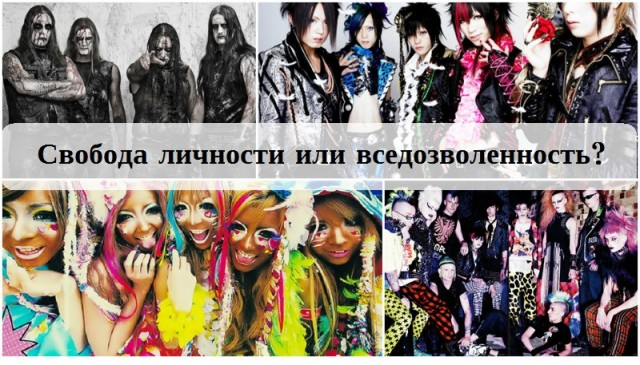 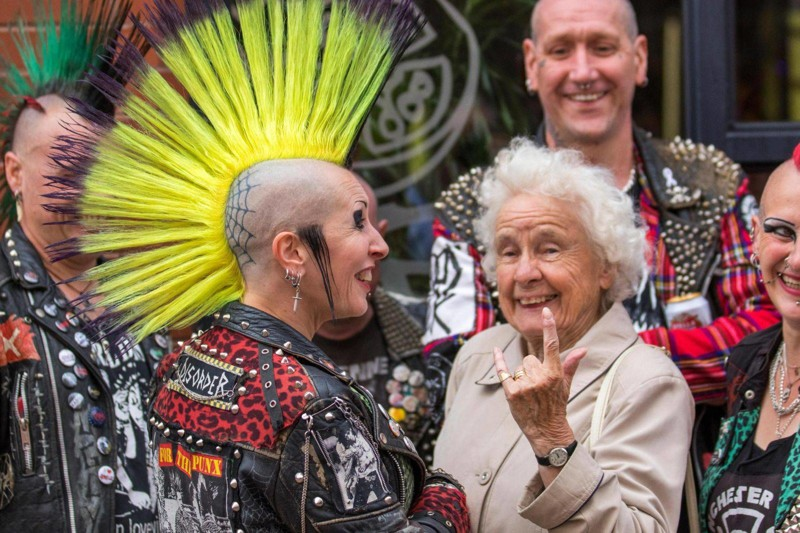 Спасибо за внимание!
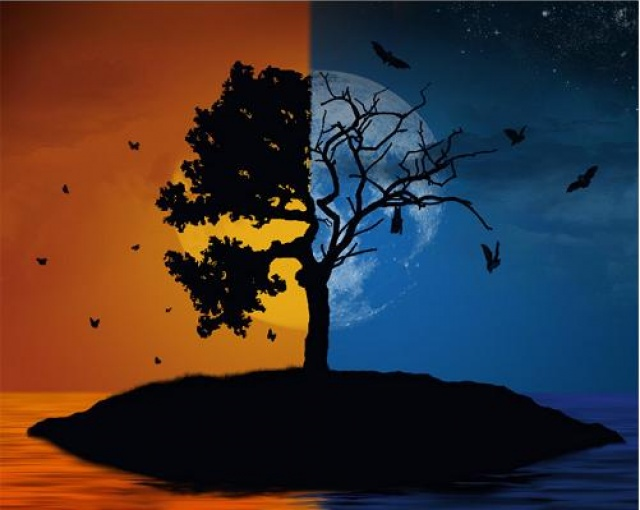 Твой  выбор

                                        Выбери любовь,  а не ненависть,                         Выбери радость и смех,   а не злобу и уныние.                               Выбери созидание,       а не разрушение.                                Выбери стойкость,      а не слабость.                                           Выбери хвалу,    а не хулу.                                 Выбери врачевание, ,   а не раны.                         Выбери умение дарить,   а не отнимать.                                    Выбери действие,    а не болтовню.                                      Выбери широту,        а не ограниченность.                                            Выбери рост,       а не гниение.                                     Выбери молитву,     а не проклятие.                                         Выбери жизнь,        а не смерть.